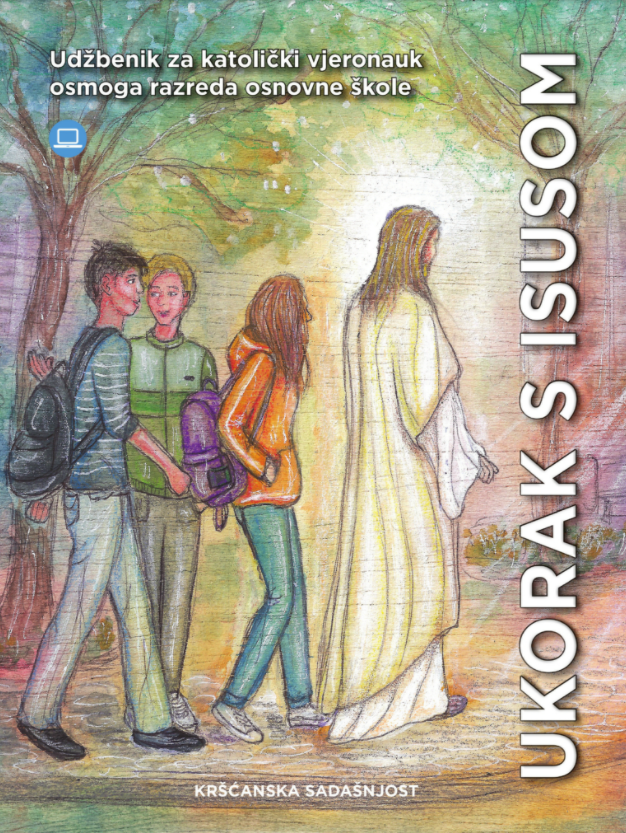 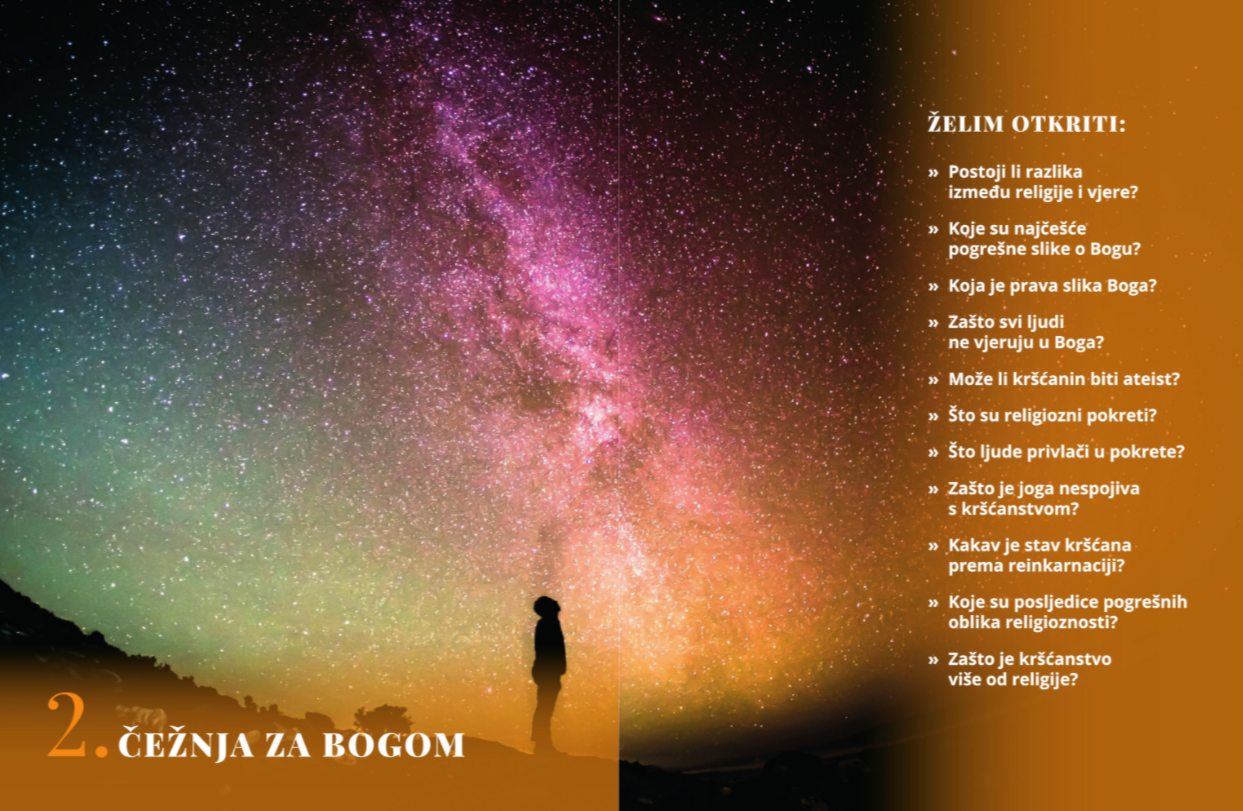 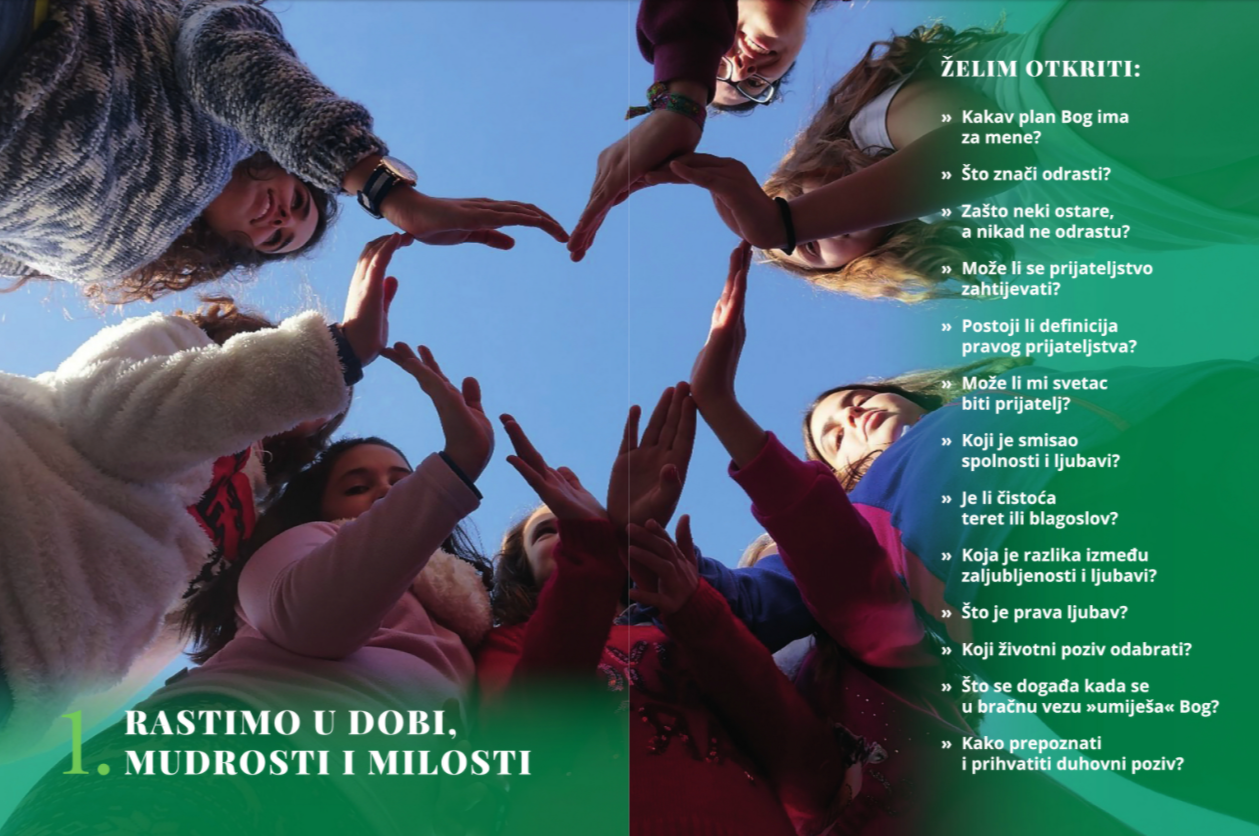 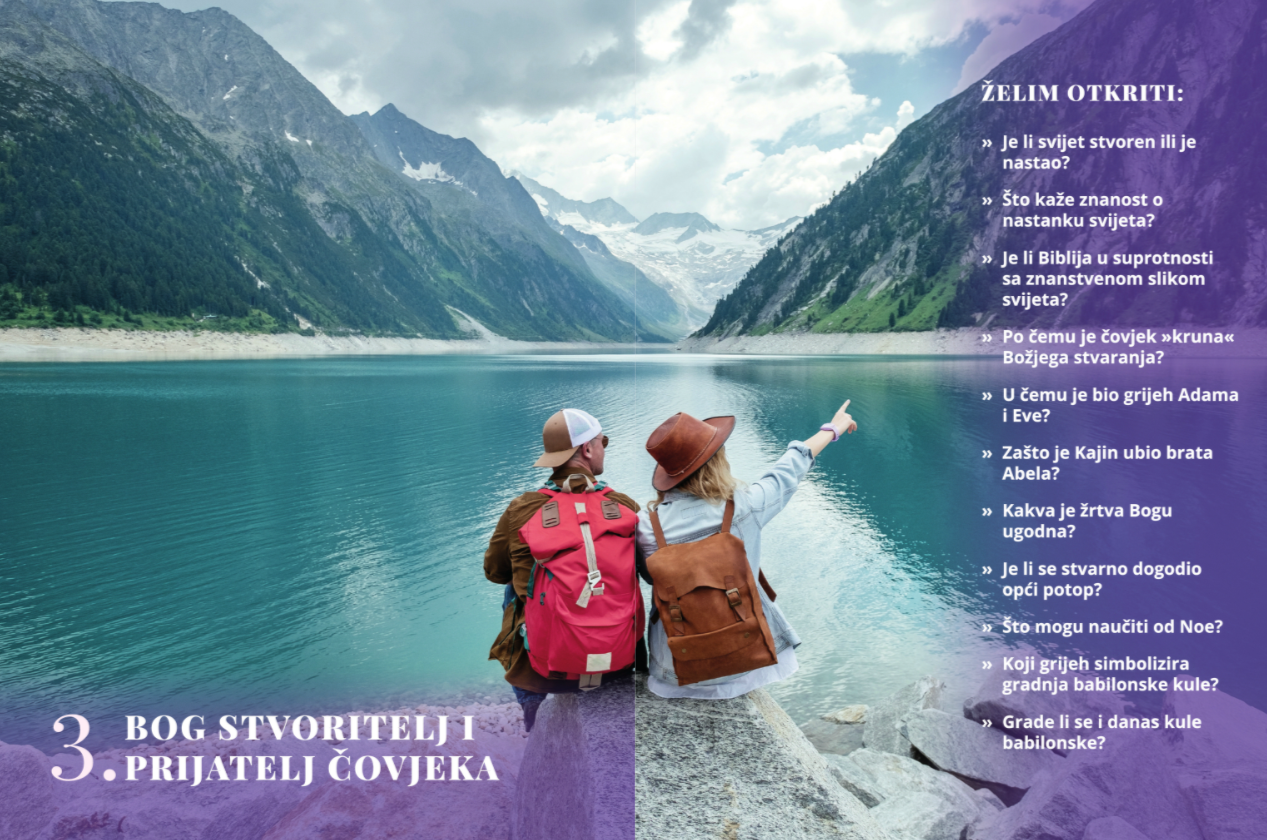 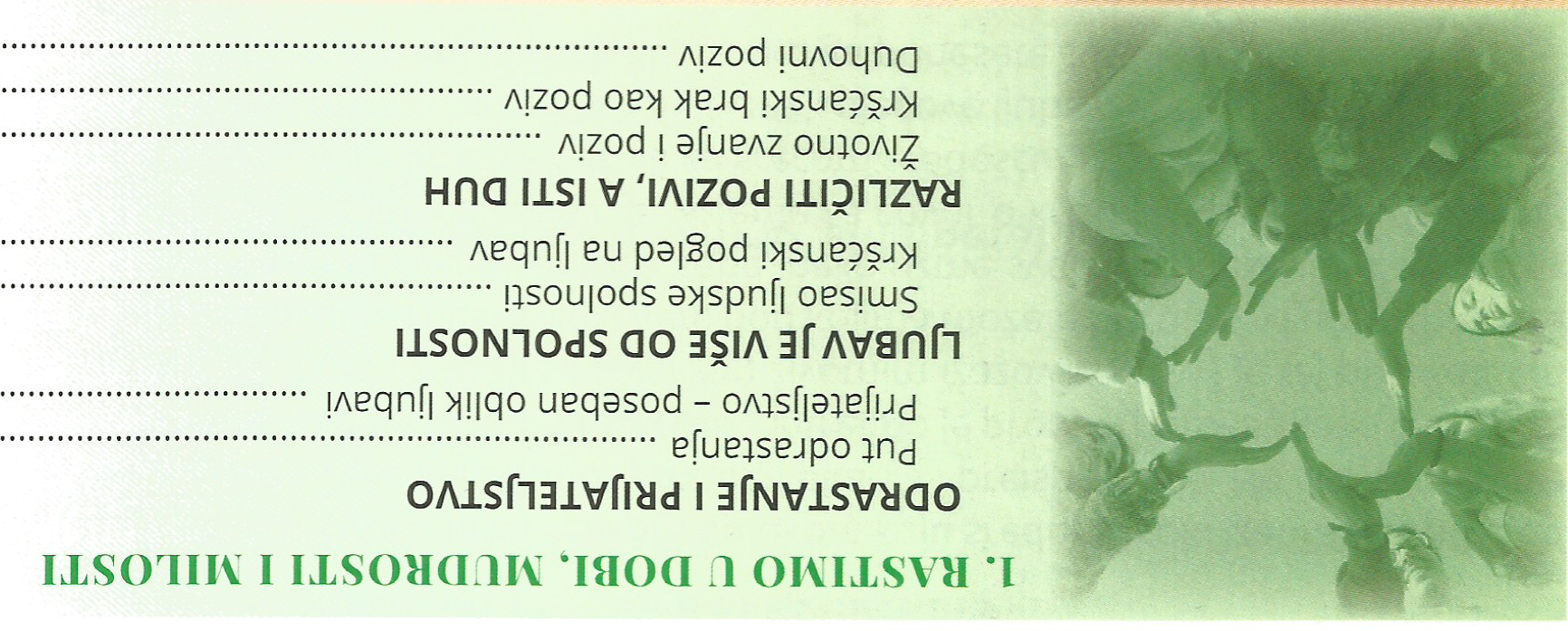 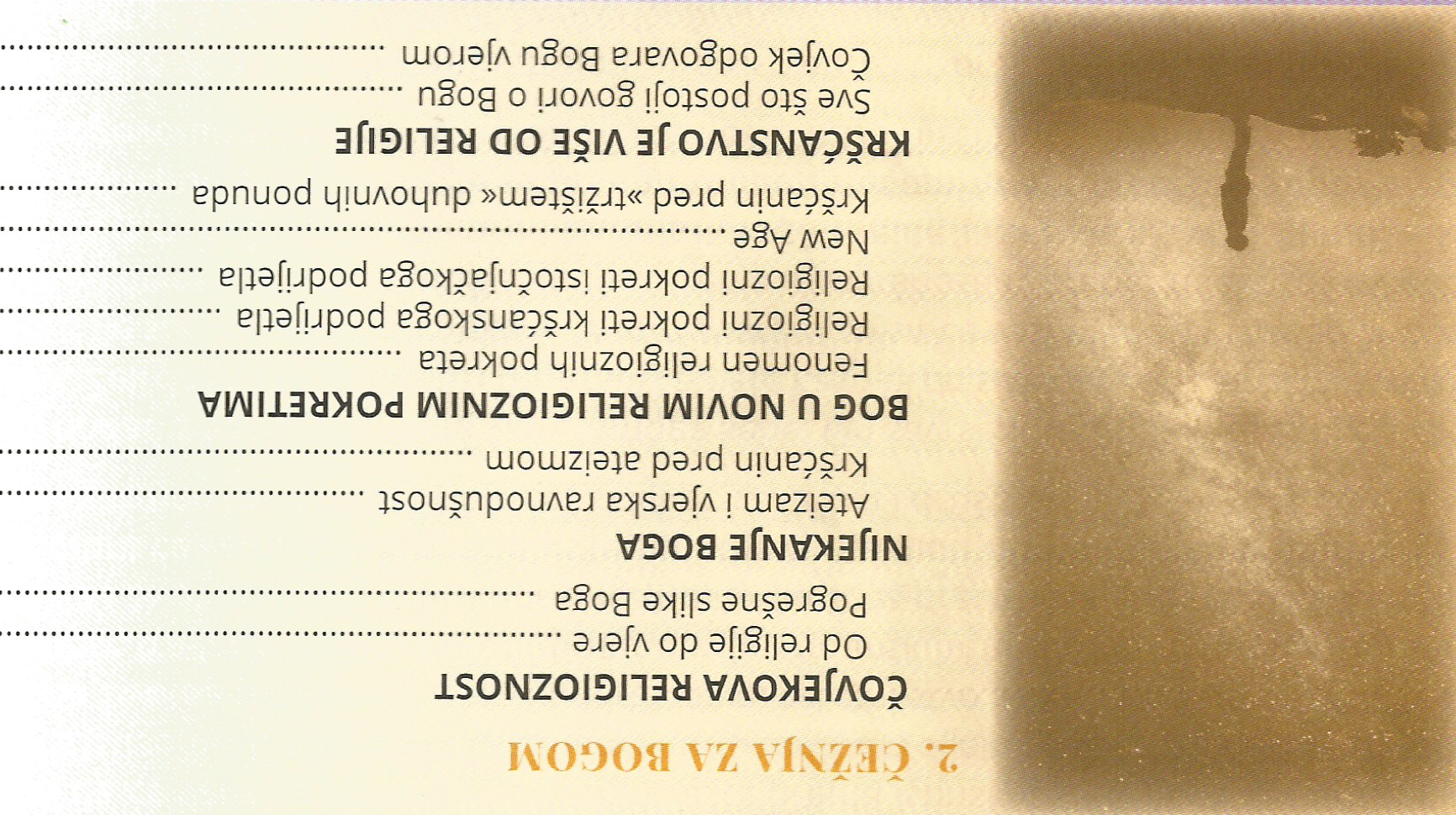 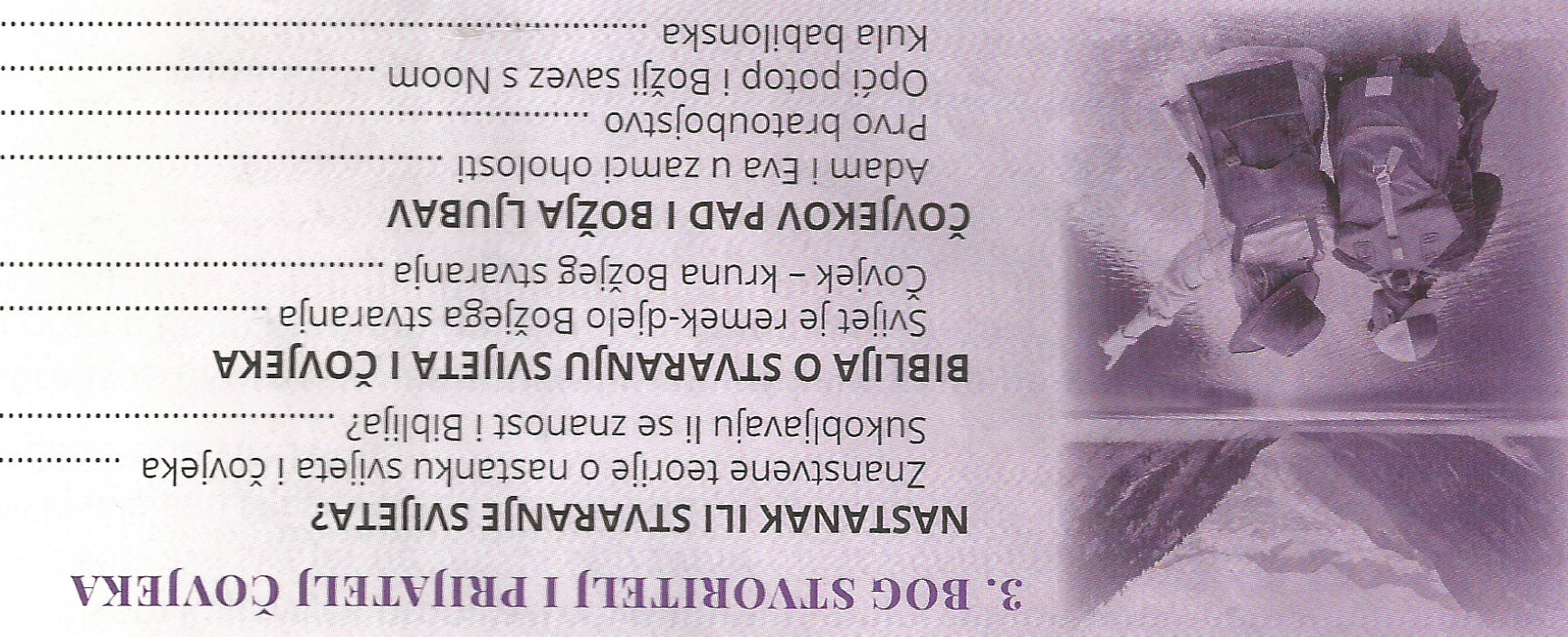 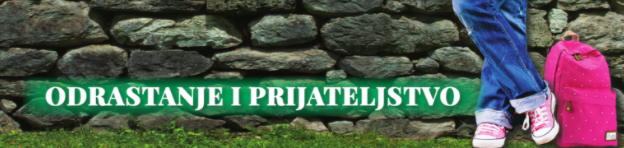 Put odrastanja
ADOLESCENCIJA
-vrijeme dozrijevanja kada jača osjećaj osobne odgovornosti, povjerenje u samoga sebe i želja za slobodom
-razdoblje života između djetinjstva i odrasle dobi (od puberteta do prestanka rasta i razvoja)
VAŽNO JE:

-naći pravi put osamostaljivanja i dozrijevanja i odlučno njime ići

-upoznati samoga sebe i usmjeravati se prema svojim zadanim ciljevima, naučiti sebe prihvatiti

-duhovno rasti (sve više sličiti Kristu, služiti drugima)

-pravo dozrijevanje postiže se usklađivanjem osjećaja s razumom
osoba, a to znači da je tijelo i duh, osjećaji i razum
ČOVJEK je …
Prijateljstvo – poseban oblik ljubavi
-Kako se prepoznaje/postiže prijateljstvo:
-zajedničko provođenje vremena uz međusobno prihvaćanje i poštivanje osobne slobode
Prijateljstvo – poseban oblik ljubavi
-prijateljstvo je svima potrebno jer:
-štiti od samoće
-ispunja naše srce radošću i toplinom
-potiče na dobrotu prema svim ljudima
-za dugotrajno i uspješno prijateljstvo je važno:
-razgovarati
-imati povjerenje
-biti spreman na određene žrtve
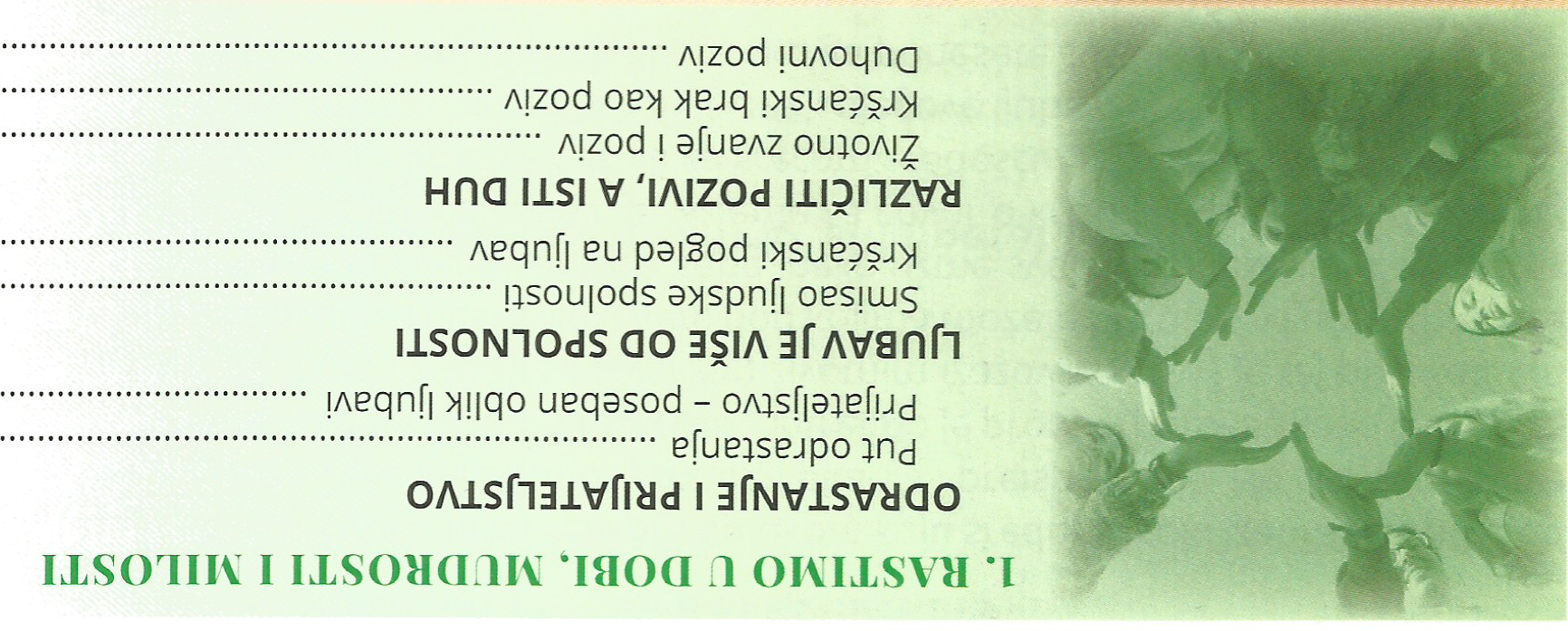 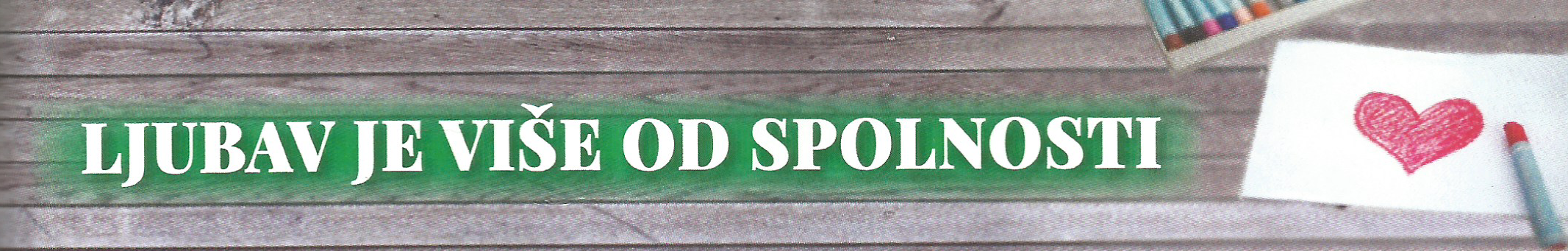 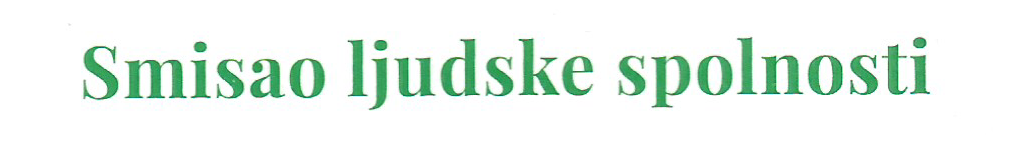 -spolnost prožima cijelu ljudsku osobu

-spolnost se odražava u svemu što osobu čini jedinstvenom i originalnom ženom ili muškarcem

-čovjekova se spolnost očituje na:
-osjećajnoj razini (potreba za drugim, afektivnost) 
-tjelesnoj razini (biološka spolnost), 
-moralno-etičkoj razini (izgrađivanje stajališta),
-duhovnoj razini (ljubav, izbor, odgovornost)
-posebna oznaka spolnosti je mogućnost prenošenja života

-čovjekova spolnost bitno je drugačija od one kod životinja jer je čovjek svijestan sebe i svojih osjećaja
-važan ispravan odgoj spolnosti:
-imati prave spoznaje o spolnosti čovjeka
-prepoznavati i odgajati svoje osjećaje
-jačati volju za ćudorednim ponašanjem
-razumjeti da spolnost nije sama sebi svrha
Zaljubljenost i ljubav
-ljubav između muškarca i žene započinje zaljubljenošću
ZALJUBLJENOST

-privlačnost
-energija
-sebičnost
-idealiziranje
LJUBAV

-poznavanje
-prihvaćanje vrlina i mana drugoga
-zajednički interesi
-ljubav je temeljna čovjekova potreba

-ljubav je slobodan izbor
-ljubav se može živjeti u:
-bračnom i obiteljskom životu
-životu posvećenom Bogu
-predanosti braći ljudima obavljajući svakodnevni posao
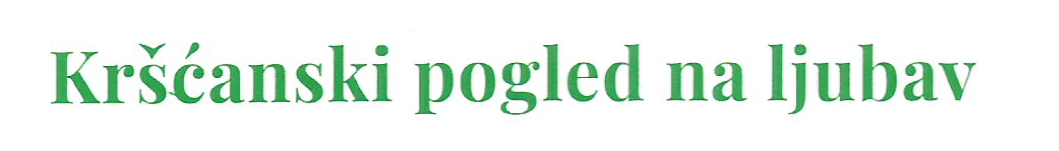 -kršćanska ljubav je … 	-
												-
												-

-vrste ljubavi:	-
								-
								-
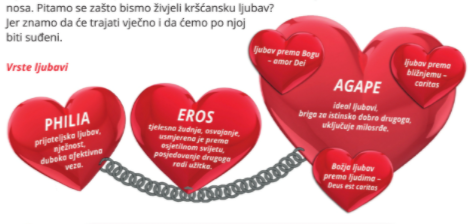 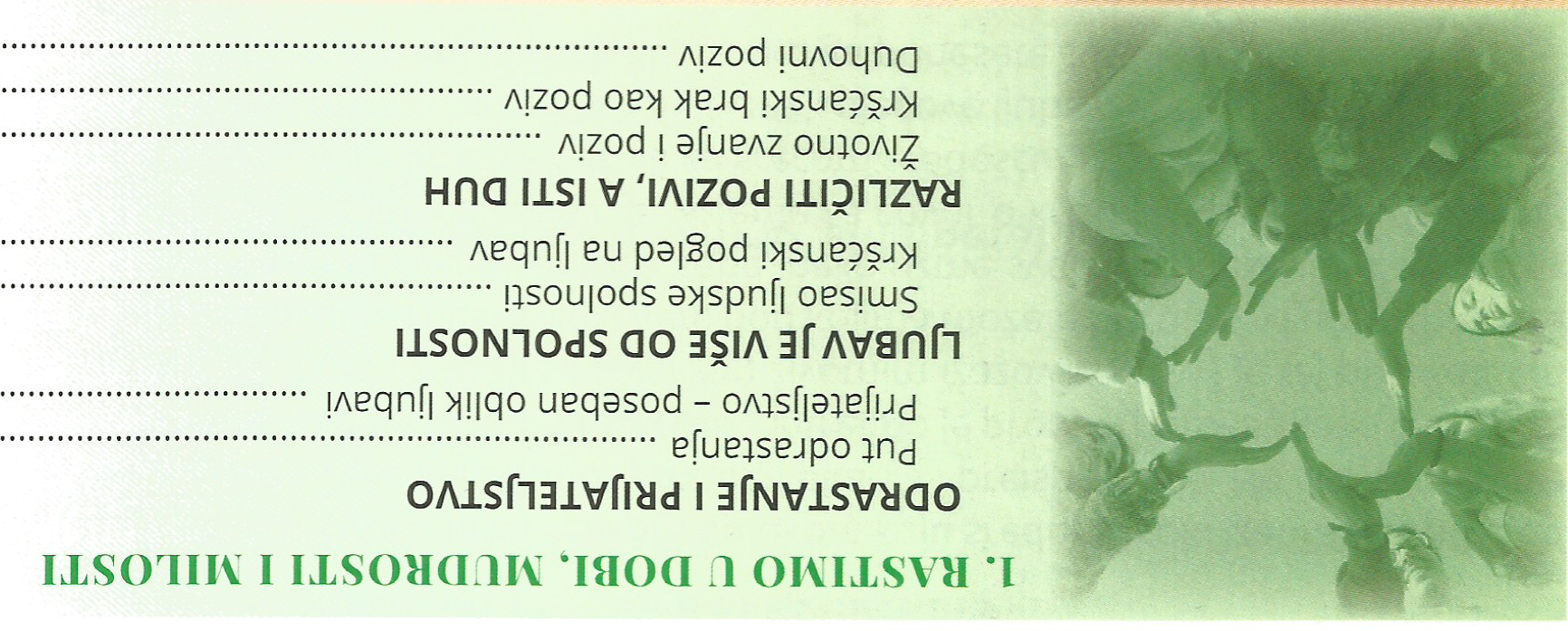 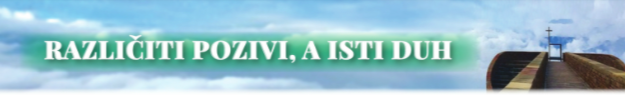 Životno zvanje i poziv
ZANIMANJE
POZIV
ZVANJE
stečeno obrazovanje
posao koji netko radi
prihvaćanje i življenje vrednota
VAŽNO za izbor pravog zvanja:
-savjeti za profesionalna usmjerenja
-poznavati sebe, svoje interese i navike
-biti svjestan svojih sposobnosti
-osluškivati Božji glas 
-savjeti drugih (roditelja, učitelja, baka i djedova …)
-konačna odluka mora biti tvoja
Kršćani imaju poziv na svetost i osluškuju u srcu što im Bog govori.
Oblici poziva u Crkvi:
-svećenički

-redovnički

-bračni

-samački
Kršćanski brak kao poziv
-brak je
-jedan od oblika kršćanskog života,   
        -zajednica muškarca i žene,
	   -božanska ustanova
-svojstva kršćanske ženidbe:
-jedinstvo (jedan muškarac i jedna žena)
-nerazrješivost
-otvorenost životu
-ženidbena privola
Duhovni poziv
- život posvećen Bogu u beženstvu koji svoju ljubav bezuvjetno daruje cijeloj crkvenoj zajednici

- svećenik, redovnik, redovnica

- tri stupnja svetog reda

- redovnički zavjeti
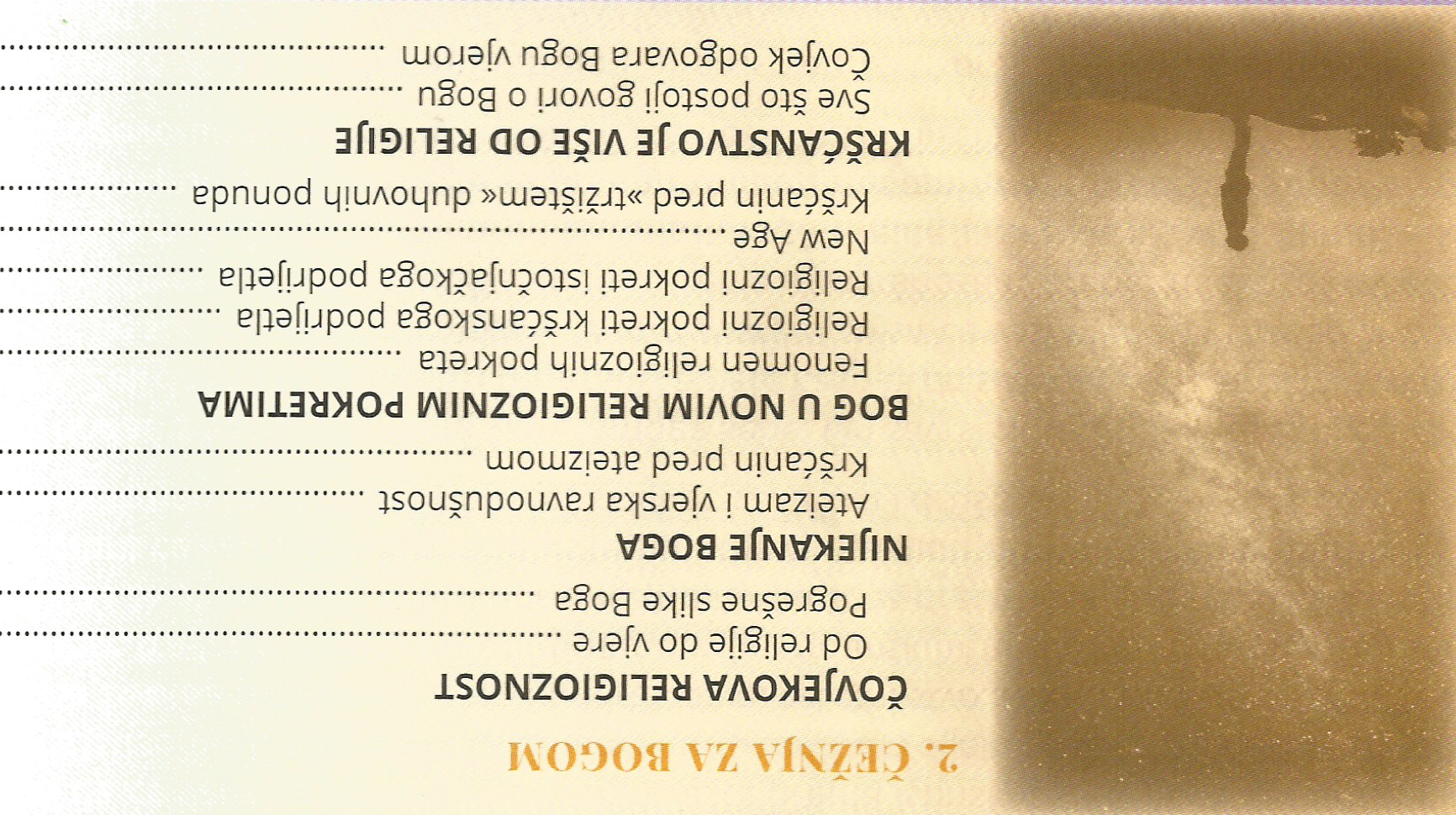 ČOVJEKOVA RELIGIOZNOST
Od religije do vjere
-korijene religioznosti uočavamo svaki put kada se netko pita o razlogu svog postojanja:
granična pitanja
susrećemo se s nečim što nas nadilazi, što nam je nedokučivo – okrećemo se Bogu
-čovjek je po svojoj naravi okrenut Bogu
-religioznost
- prirodna (naravna) okrenutost prema onome što nas nadilazi (postoji u svakom čovjeku)
-razvoj religioznosti znatno ovisi o utjecaju okoline (može čak i negirati Božje postojanje)
-različiti su putevi kojima čovjek dolazi do Boga

-kroz povijest religije se razvijaju
-religija
-sustav vjerovanja, etičkih vrijednosti i čina kojima čovjek izražava svoj odnos prema Svetomu

-odnosi se na određenu skupinu pripadnika koja dijeli religiozno iskustvo i zajedničko tumačenje života i smrti

-ima vanjske oblike i društveno obilježje
-obilježja religioznih zajednica:
-vjerovanje (vjerski nauk)
-obredna slavlja
-simbole
-upute o načinu života
-vjera:
-dar Božji
-osobni odnos s Bogom
-unutarnji stav – jedan poseban odnos prema Bogu
-susret sa živim Bogom (vjerujem u Boga, vjerujem Bogu, imam povjerenje u Boga)
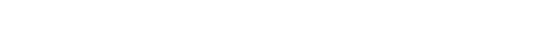 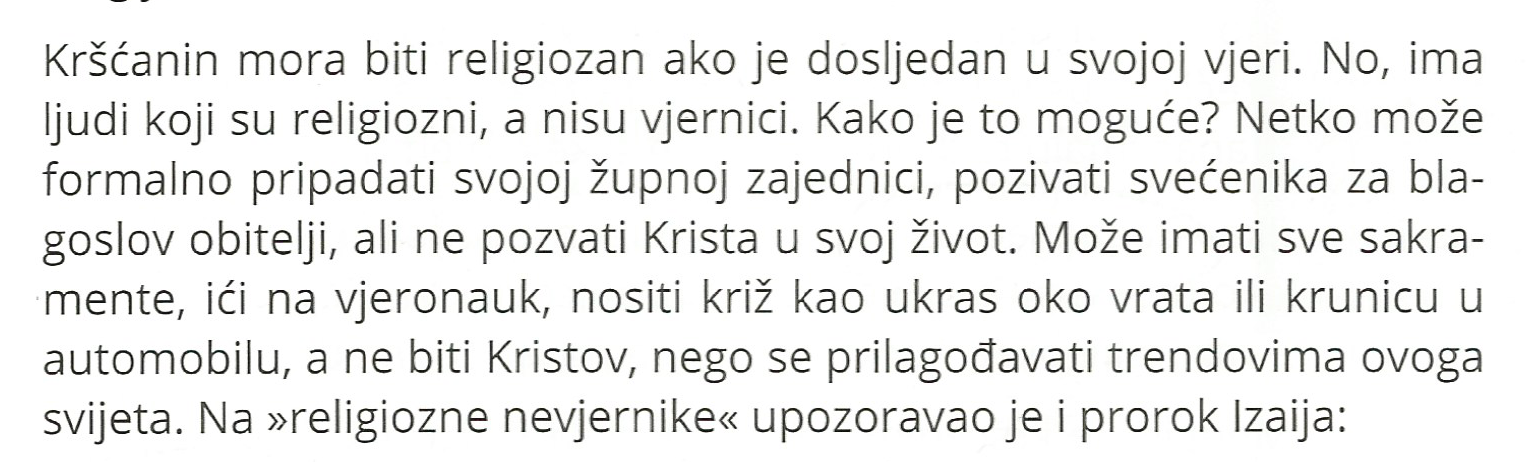 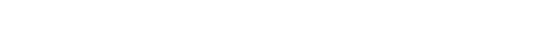 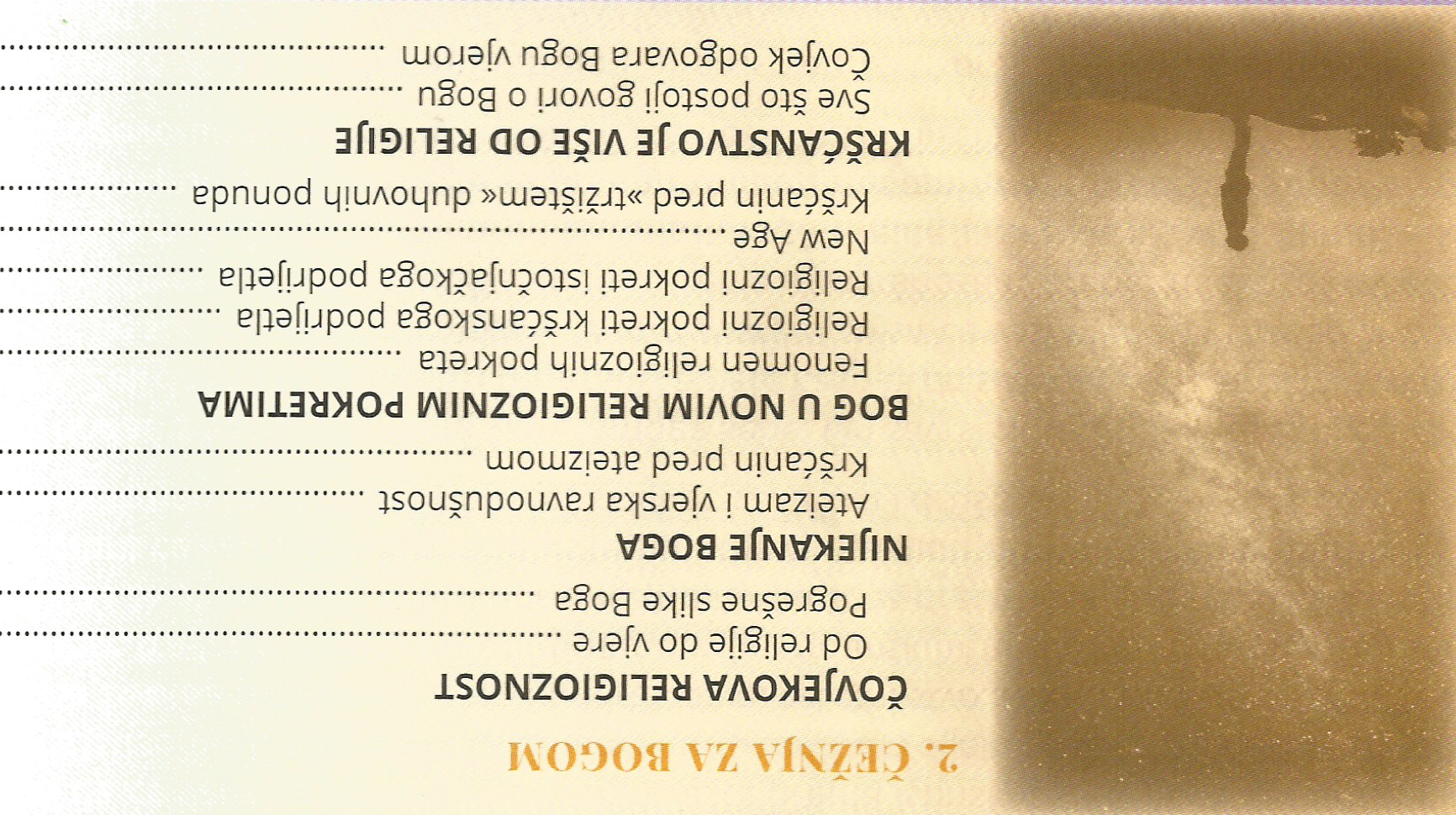 Pogrešne slike Boga
Ljudi često imaju pogrešne slike Boga:
»Bog djedica«, („udaljeni Bog”)
»Bog sudac«, 
»Bog pomoćnik u nevolji«,  
»Bog slavlja«, 
»Bog pogodbe« itd.
Prava slika Boga je ona koju je objavio Isus Krist.
Otac pun nježnosti i milosrđa:
-brine se za nas,
-poštuje našu slobodu,
-ljubi nas unatoč grijesima
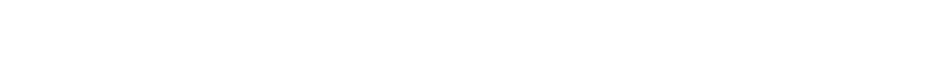 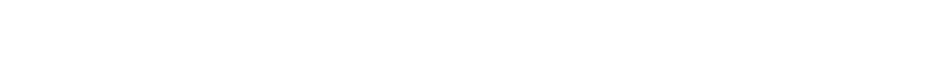 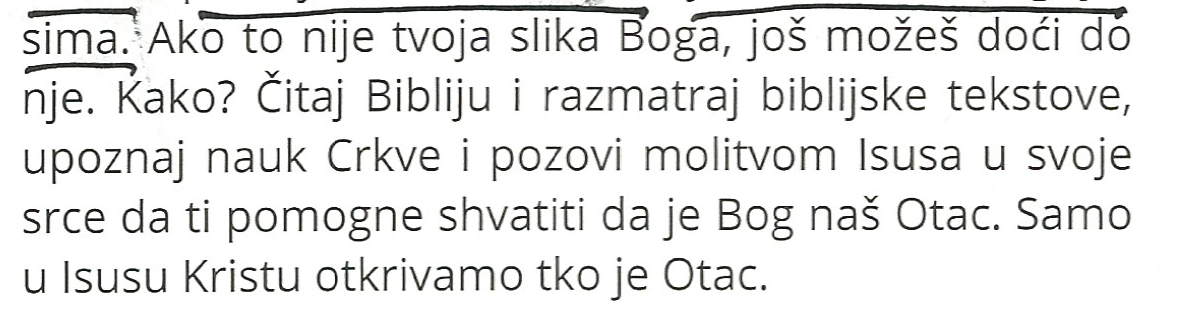 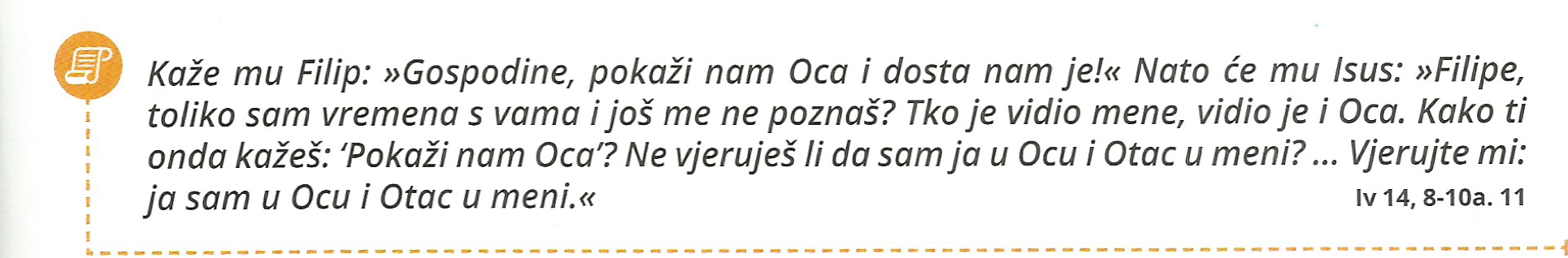 NIJEKANJE BOGA

Ateizam i vjerska ravnodušnost
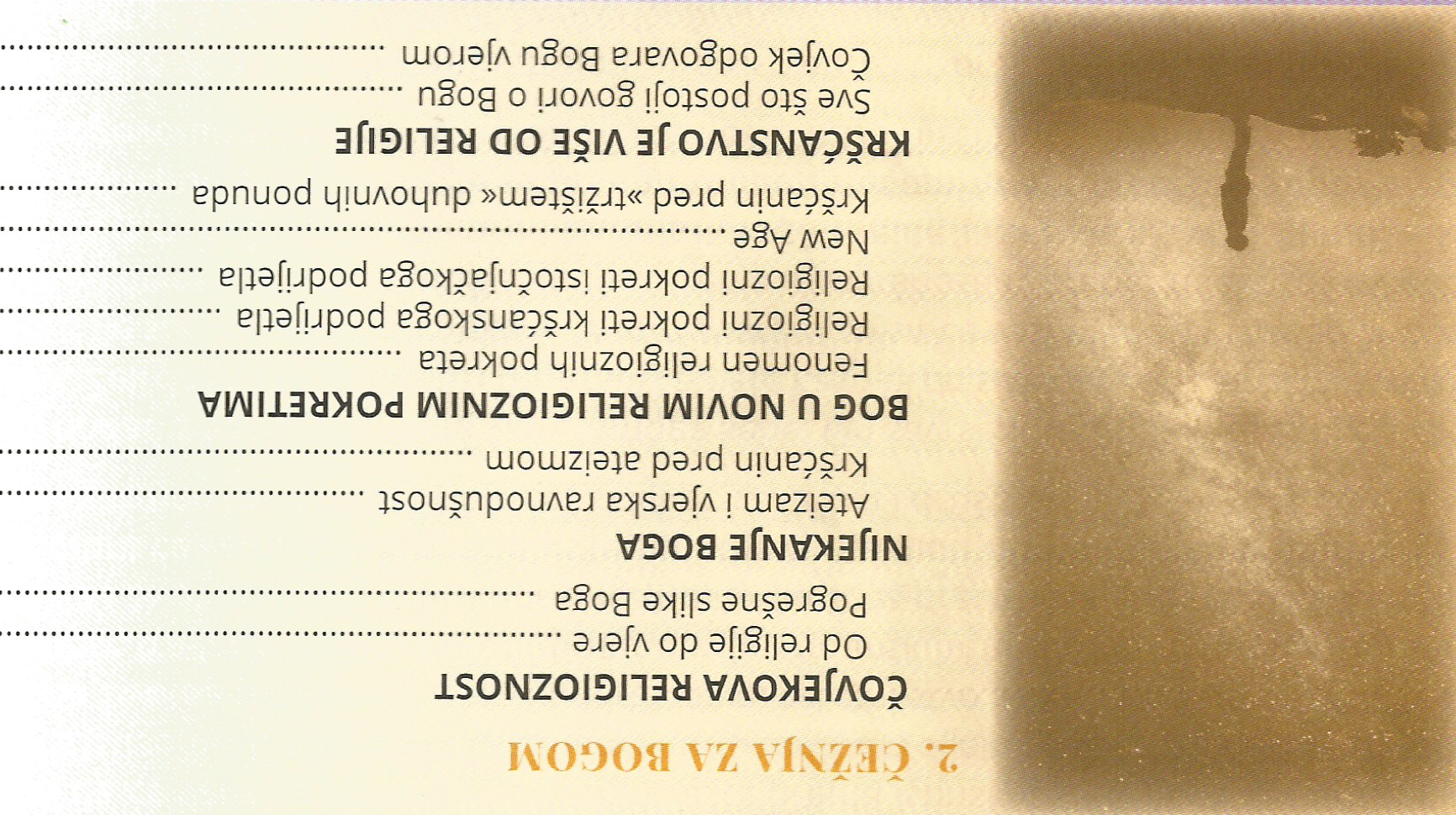 Ateizam i vjerska ravnodušnost
-ateizam
-(grč. ἄϑεος = a-theos = ne Bog)
-nijekanje Boga, stav da nema Boga
-vjerska ravnodušnost
-nebriga za Boga i nadnaravno
-nezainteresiranost za pitanja Boga i vjere
-vrste ateizma:
teorijski ateizam
-razmišljanjem, govorom
-nijeće postojanje Boga
-ateizam u pravom smislu riječi
-ponašanjem, životom
(ne niječe postojanje Boga, ali živi kao da Boga nema)
-način života u kojem nema mjesta za Boga već se veličaju isključivo čovjek i njegova moć
praktični ateizam
-čimbenici koji mogu dovesti do praktičnog ateizma:
-odgoj bez Boga
-znanost i tehnologija
-uspjeh i slava
-humanizam bez Boga
-primjeri loših kršćana
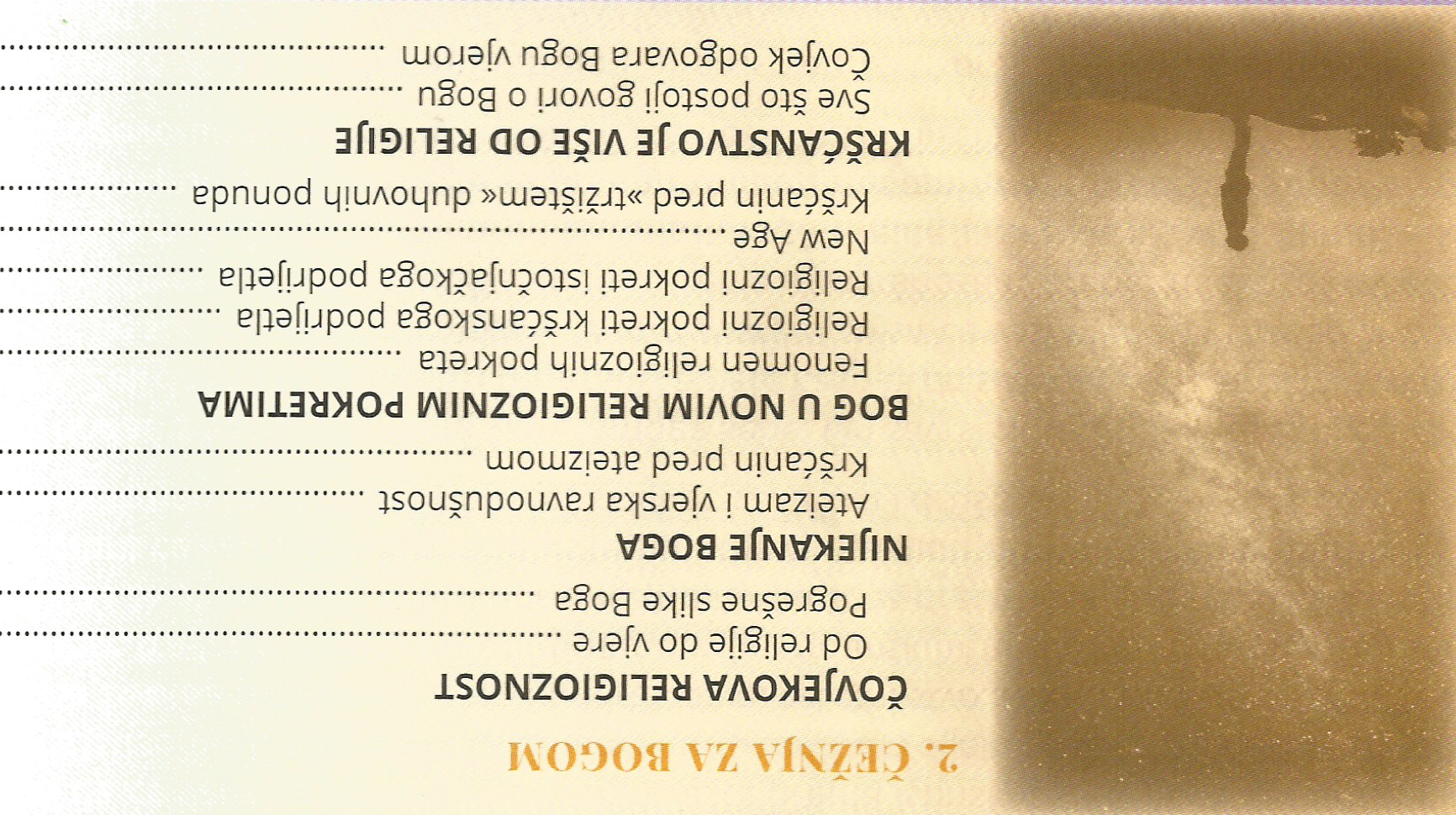 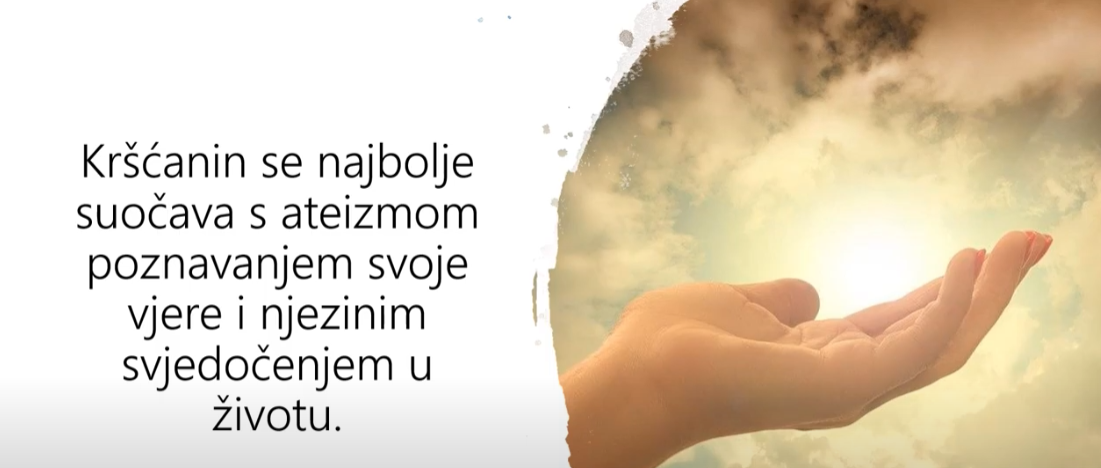 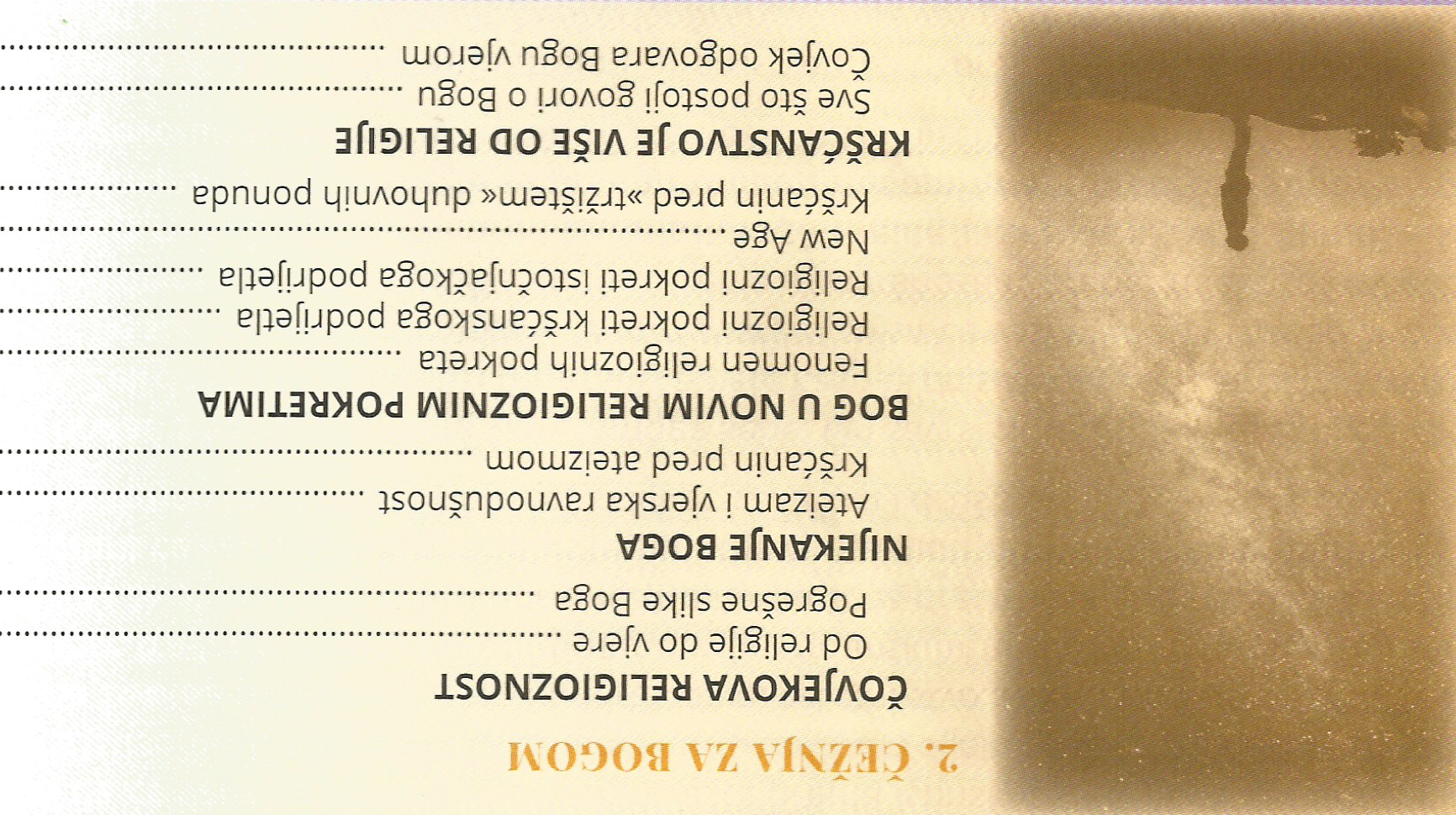 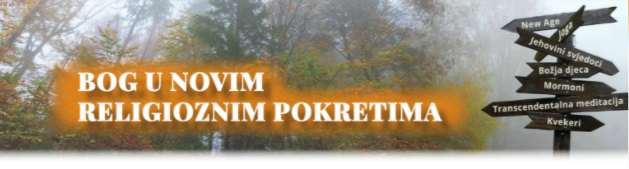 Fenomen religioznih pokreta
Fenomen religioznih pokreta
-skupina ljudi koja se odvojila od neke velike religije ili koja nekoga ili nešto slijedi
-religiozni pokret:
(lat. sequor) = slijediti, ići za kim
-nove religiozne pokrete (sekte) možemo podijeliti na:
-pokrete kršćanskog podrijetla
-pokrete nekršćanskog (istočnjačkog) podrijetla
-one koji se oslanjaju na okultizam i sotonizam
-zajednička obilježja religioznih pokreta:
-potpuni prekid s dosadašnjim životom,
-apsolutna i slijepa pokornost vođi,
-izostanak slobode odlučivanja i kritičkog promišljanja,
-odbacivanje tradicije,
-veliki financijski doprinosi pristaša,
-izvanredna propagandna djelatnost,
-bitne oznake sljedbi (sekti) kršćanskog podrijetla:
-nekritičko tumačenje Biblije
-doslovno tumačenje biblijskih tekstova
-selektivno odabiranje biblijskih citata
-odbacivanje crkvene predaje (tradicije)
-odbacivanje sakramenata
-bogoslužja nabijena snažnim osjećajima i zanosom+
-vrlo velika uloga vođe (utemeljitelja)
-velika uloga emocija
-obilježja religioznih pokreta istočnjačkog (nekršćanskog) podrijetla:

	-proizašli iz hinduizma i budizma
	-prihvaćaju učenje o reinkarnaciji
	-sve poistovjećuju s Bogom – panteizam
	-prihvaćaju prakticiranje joge
	-često spajaju nespojiva religiozna uvjerenja 	i filozofske ideje - sinkretizam
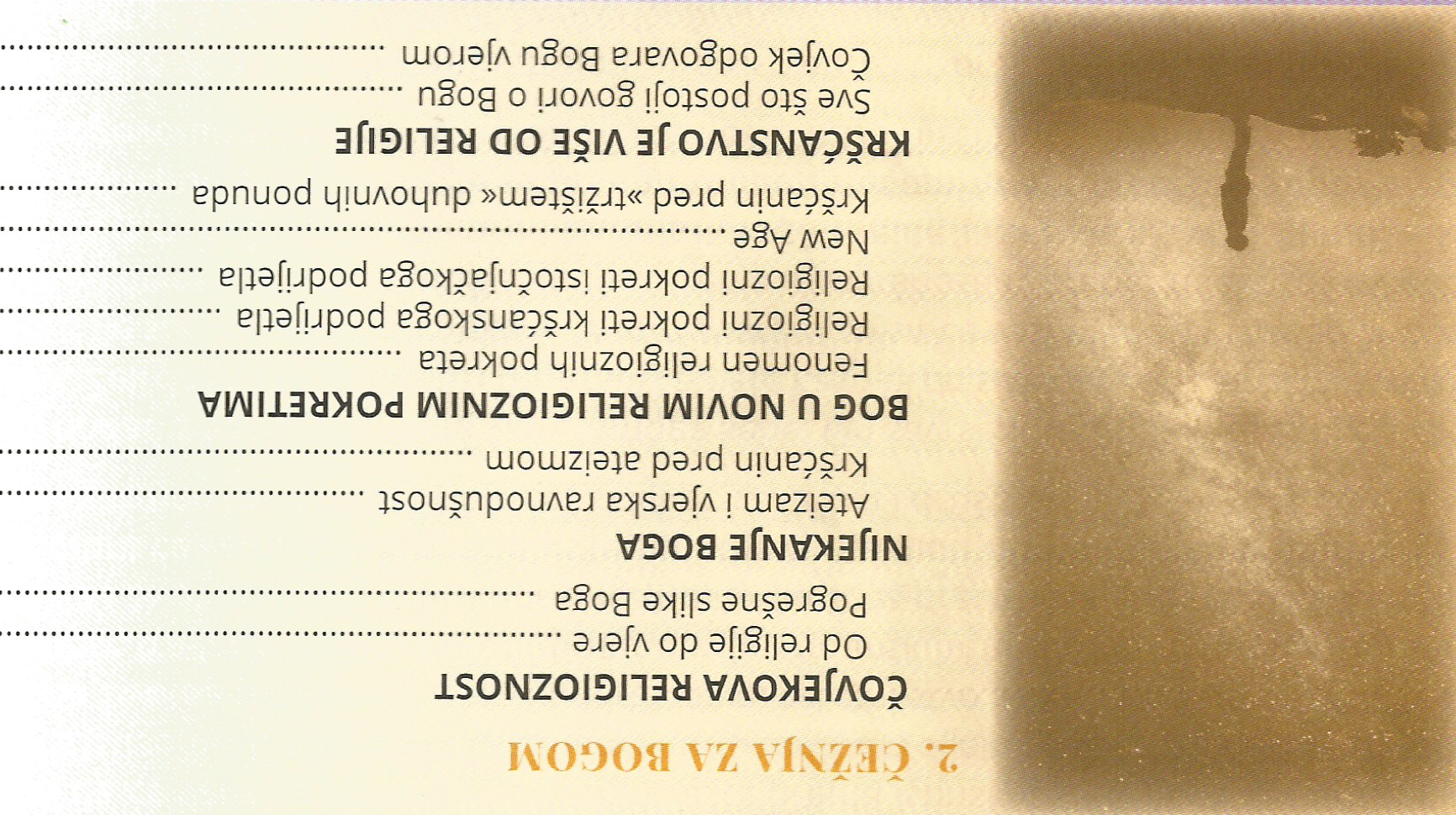 Bog se objavljuje čovjeku
-naravna ili prirodna objava (promišljanjem)
	-očitovanje Boga preko stvorenog svijeta i 	 čovjeka
-nadnaravna objava (Sveto pismo i predaja)
	-objava preko proroka i patrijarha (SZ) 	 	 koja svoj vrhunac doživljava u Isusu Kristu
- na Božju objavu čovjek treba odgovoriti vjerom
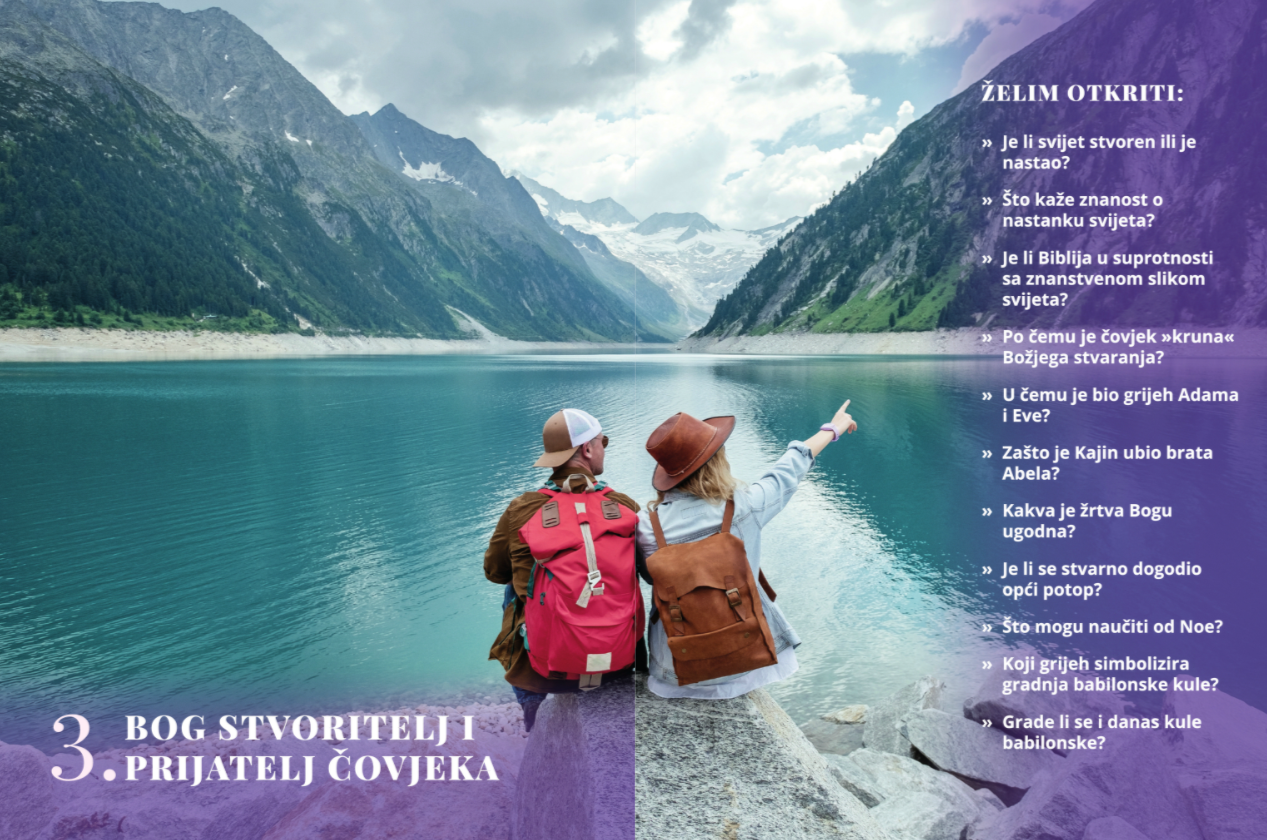 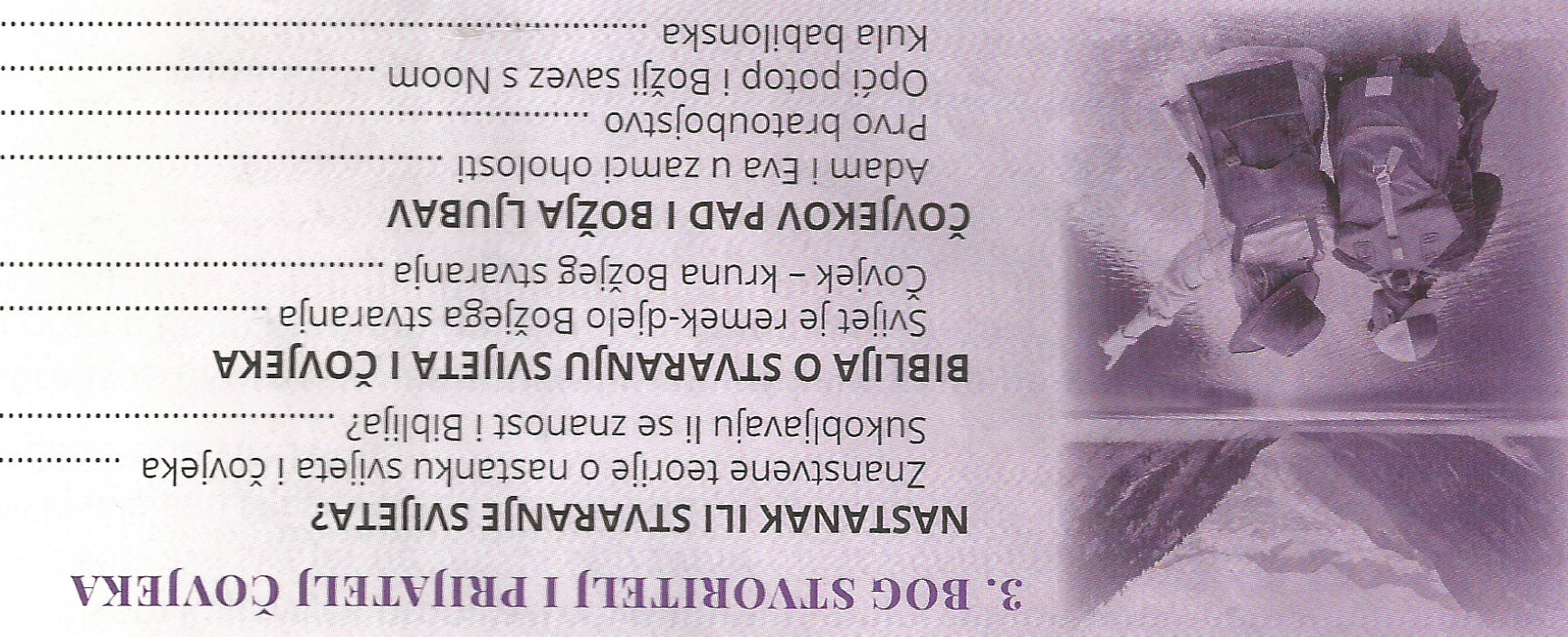 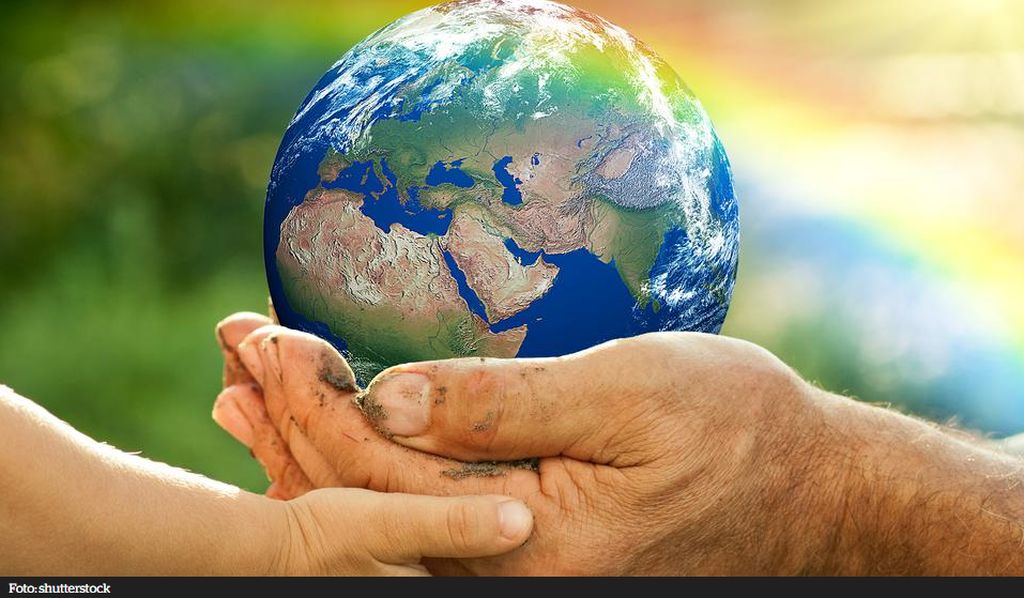 NASTANAK ILI STVARANJE SVIJETA
Znanstvene teorije o nastanku svijeta i čovjeka
-više teorija

-najprihvaćenija je teorija velikog praska (Big Bang)

-teorija evolucije

-vjernik stvaranje povezuje s pitanjem zašto nešto postoji, a ne kada je i od čega nastalo
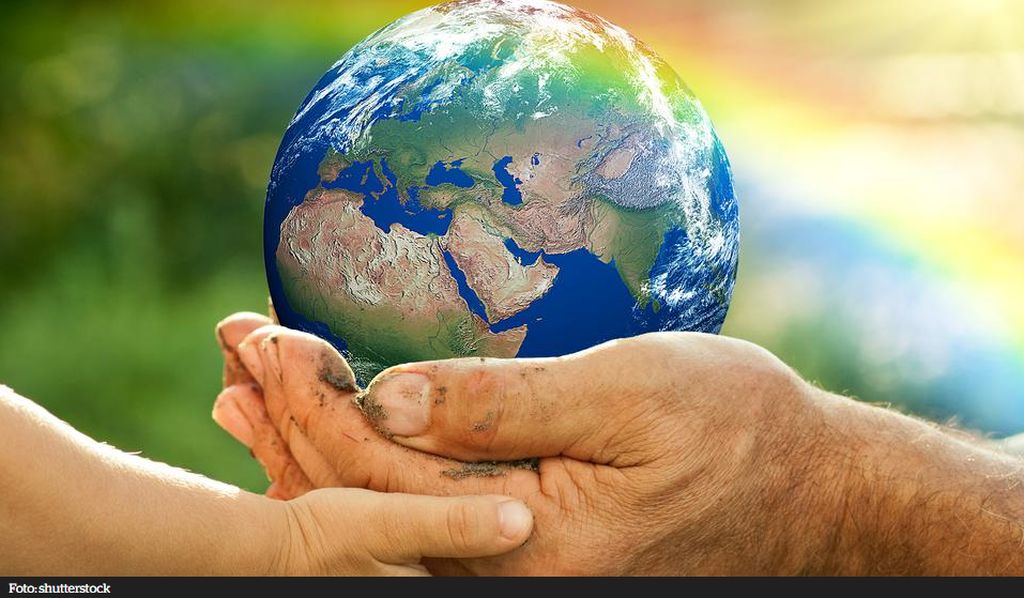 Sukobljavaju li se znanost i Biblija?
-Biblija i znanost nisu u sukobu
-daje odgovore na pitanja kako i kada je svijet nastao
-daje odgovor na pitanje svrhe i smisla postojanja
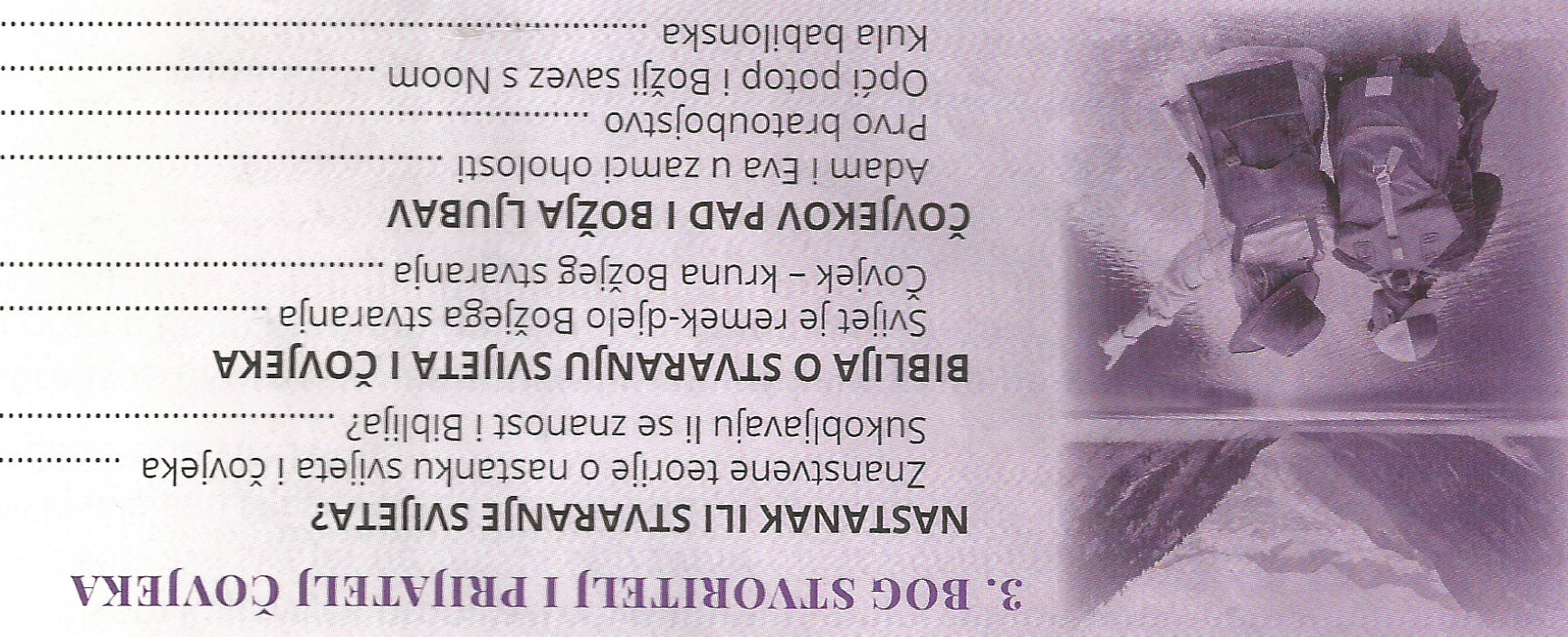 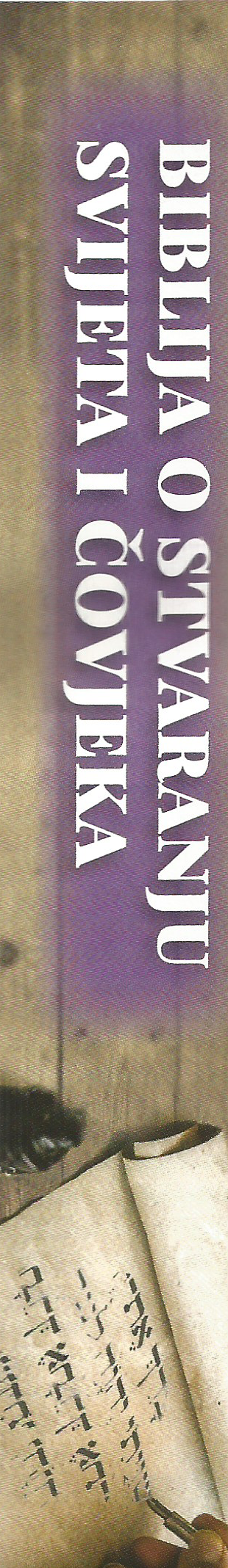 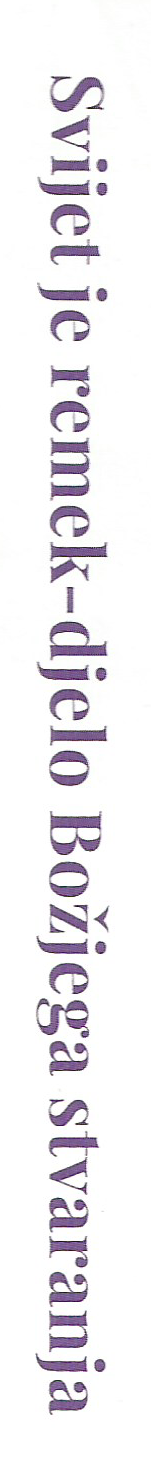 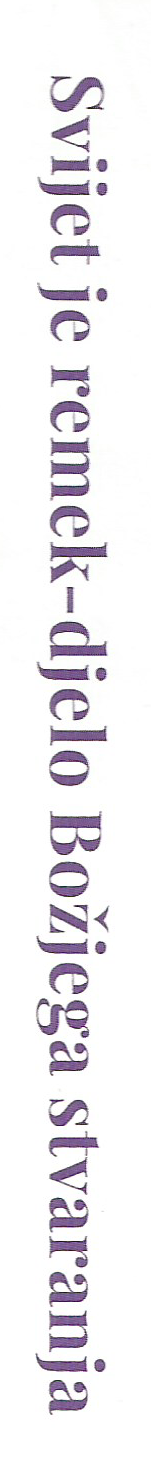 -dva izvještaja o stvaranju svijeta:
-Post 1, 1-2,4b
-Post 2, 4b-25
-u njima ne nalazimo znanstvenu istinu, nego pouku o smislu svega što postoji
-govore o Bogu stvoritelju i čovjeku, vrhuncu i kruni svega stvorenoga
U biblijskim izvještajima o stvaranju objavljene su nam glavne istine o Bogu:
-svijet i život nisu nastali slučajno – djelo su Boga stvoritelja
-Bog postoji prije svega, prije svemira i svijeta
-sve što postoji Bog je stvorio svojom mudrošću i stvaralačkom riječju
-sva su stvorenja koja je Bog stvorio dobra i imaju svoj smisao jer ih je Bog htio
-životi živih bića međusobno su povezani i ovise jedan od drugome
-pozvani smo iskazivati brigu za svakog čovjeka i sve stvoreno
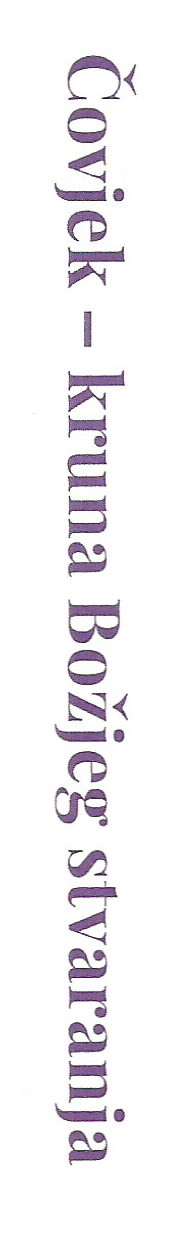 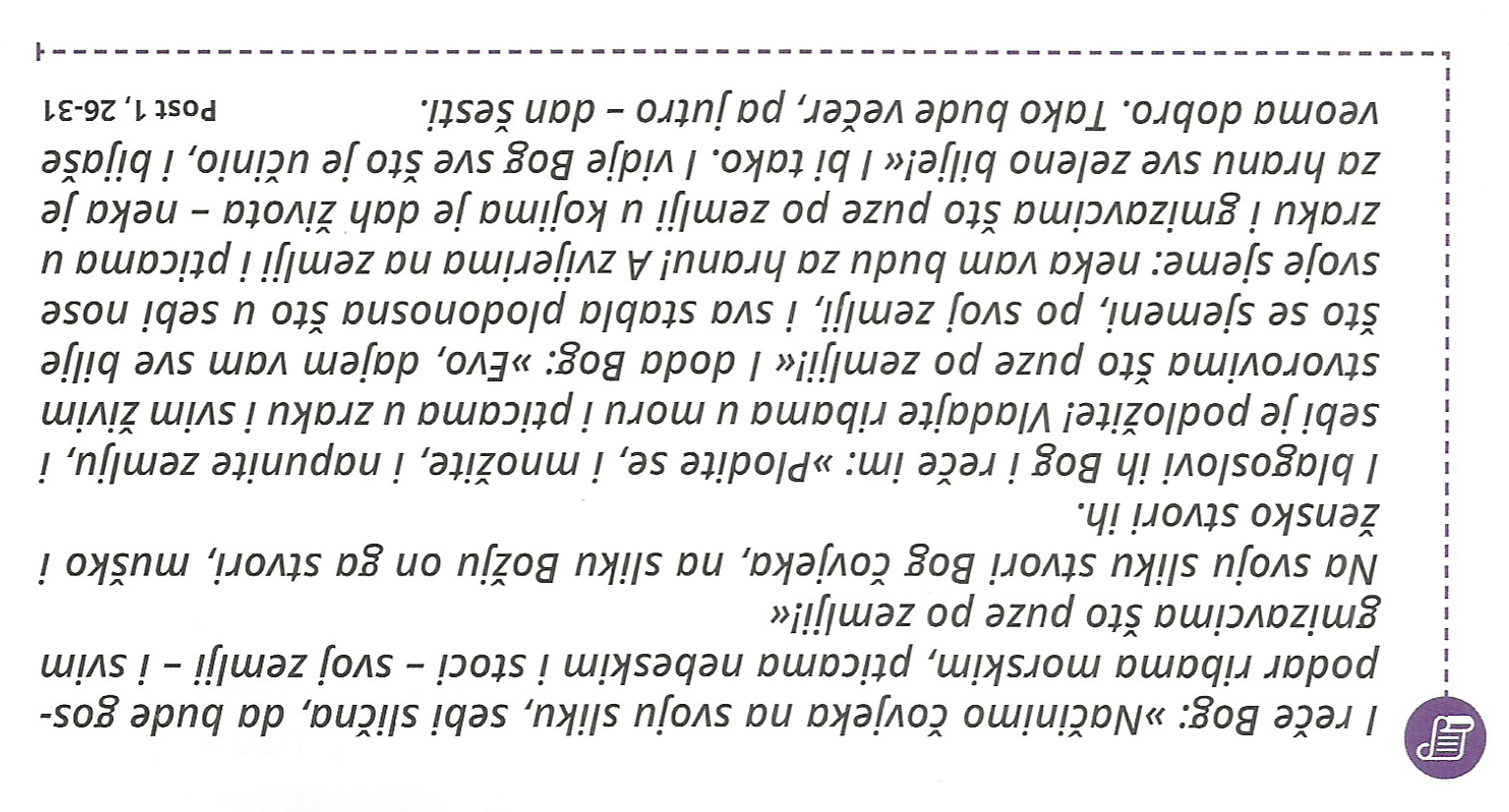 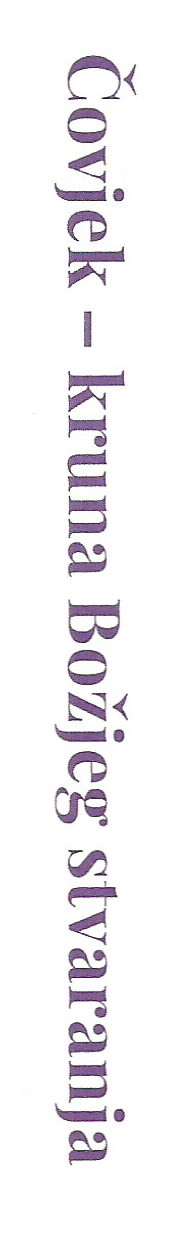 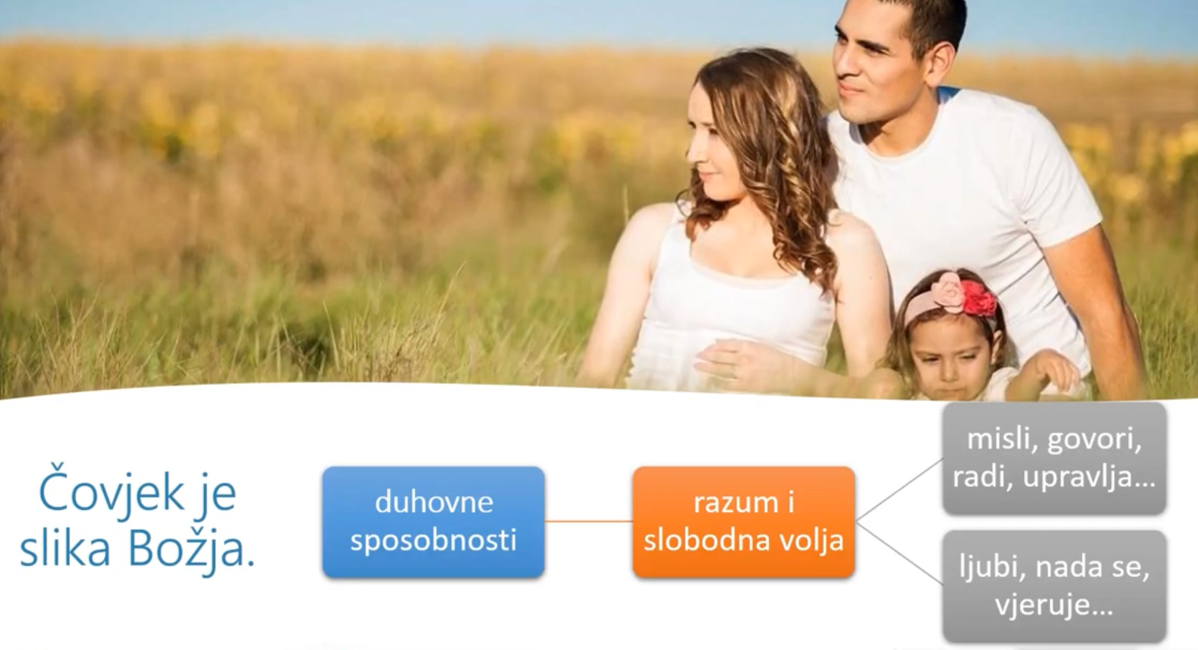 -jedini je stvoren na sliku Božju
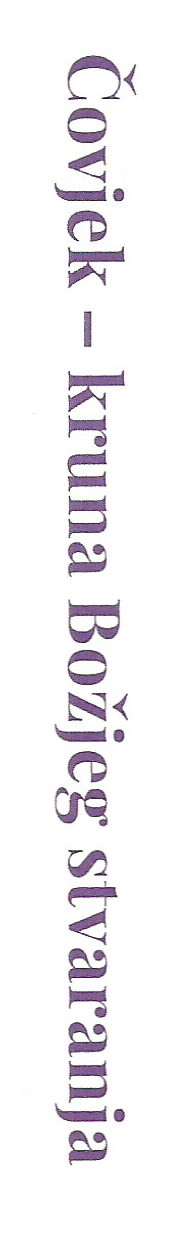 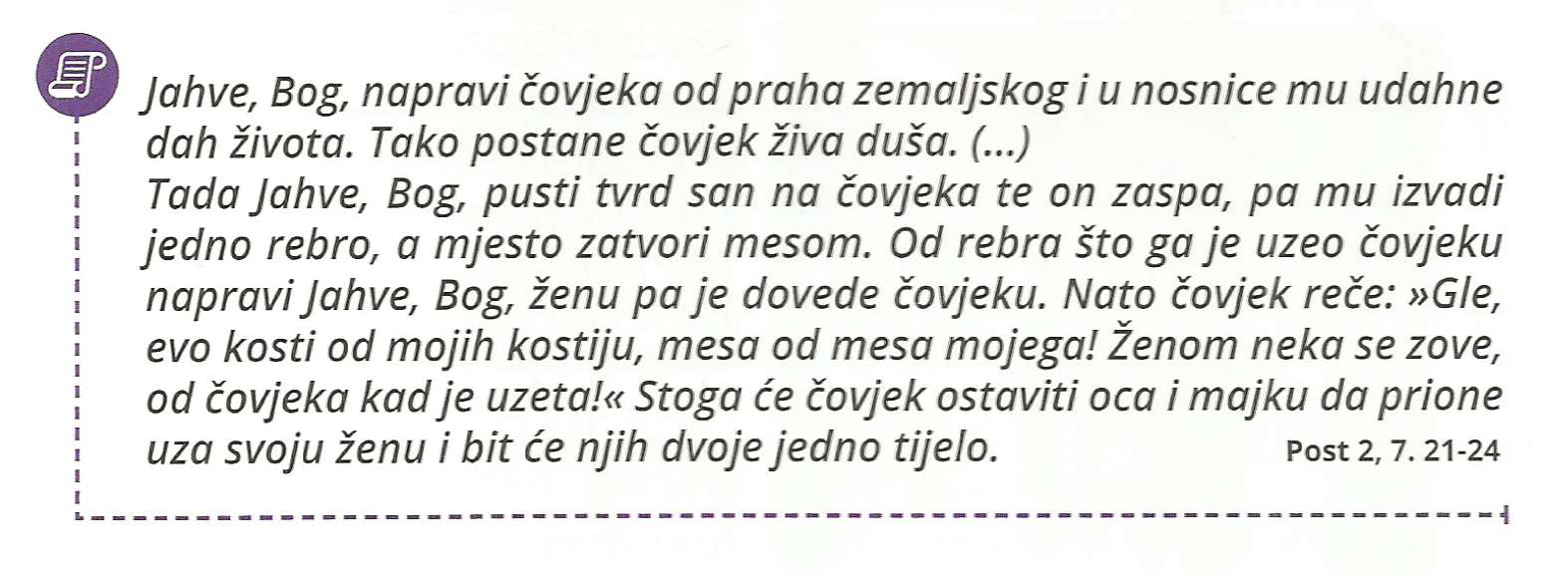 -jedini je stvoren na sliku Božju
-prijatelj je Božji
-Bog ga je postavio gospodarom svih stvorova
-imenovao ga za suradnika i sustvaratelja
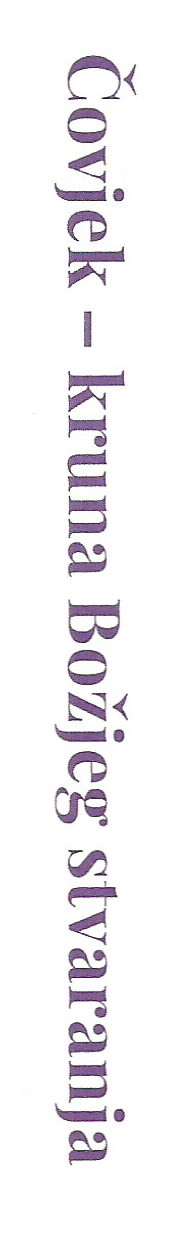 -čovjek (muškarac i žena)
-stvoreni „od praha” i „od rebra”
-žena i muškarac su različiti, ali imaju istu vrijednost i isto dostojanstvo te su upućeni jedno drugome
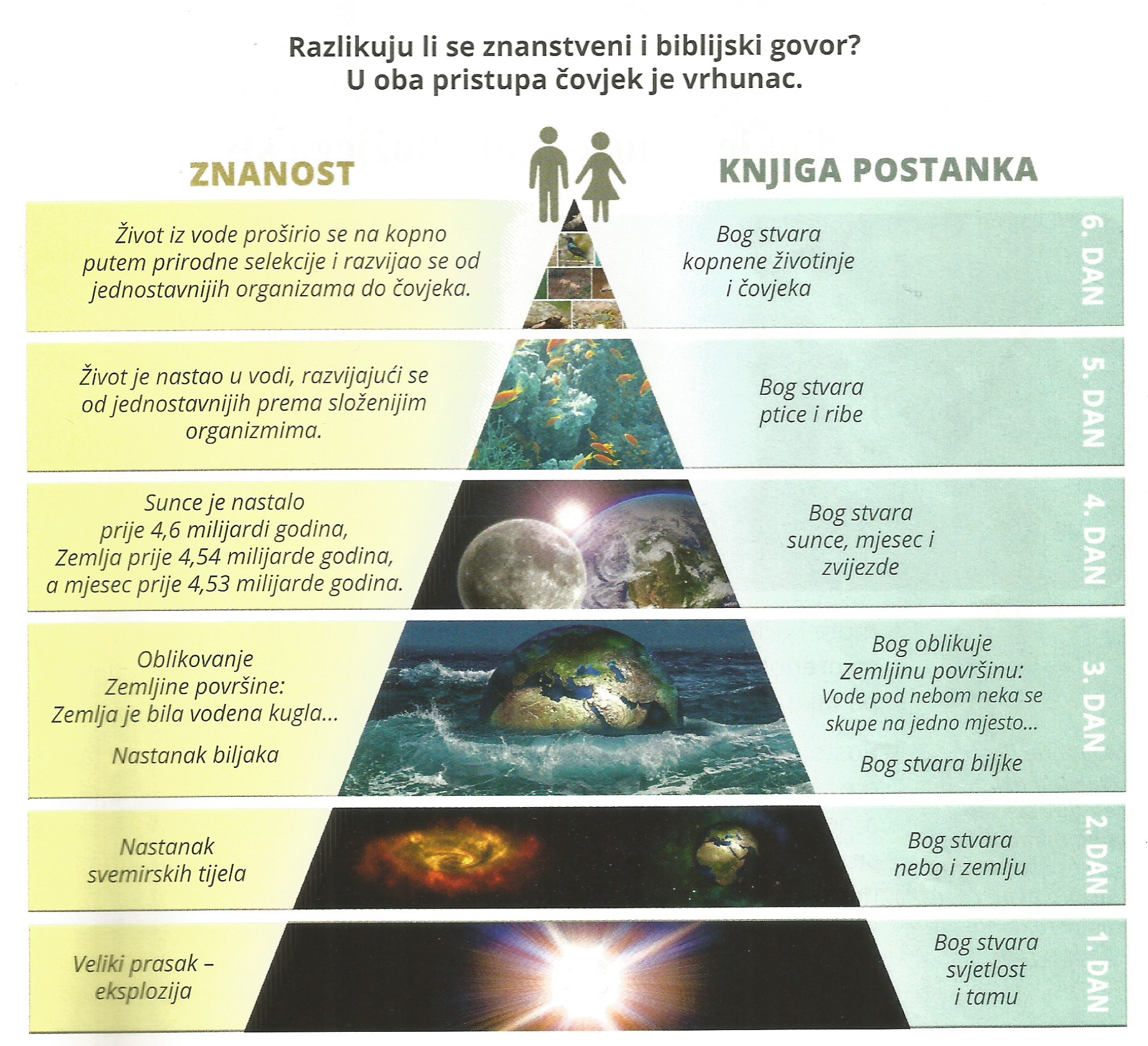 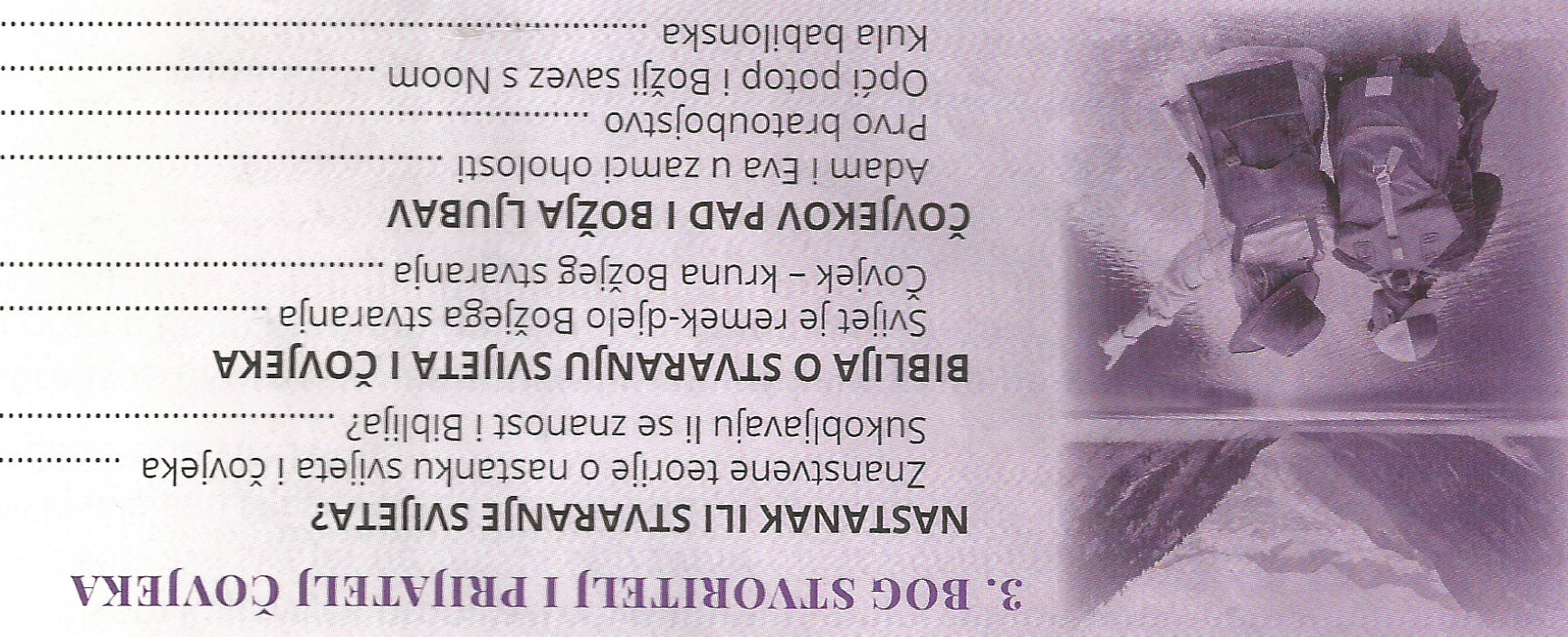 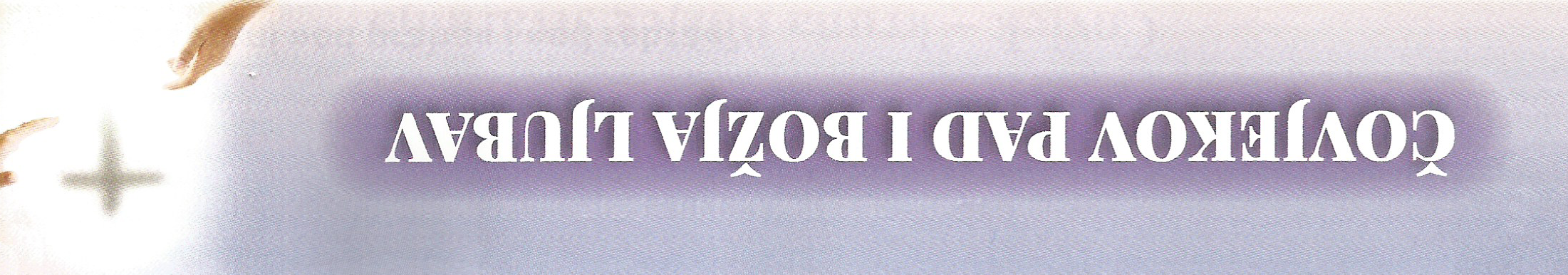 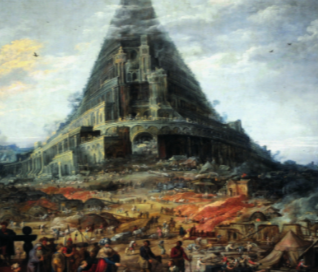 KULA BABILONSKA
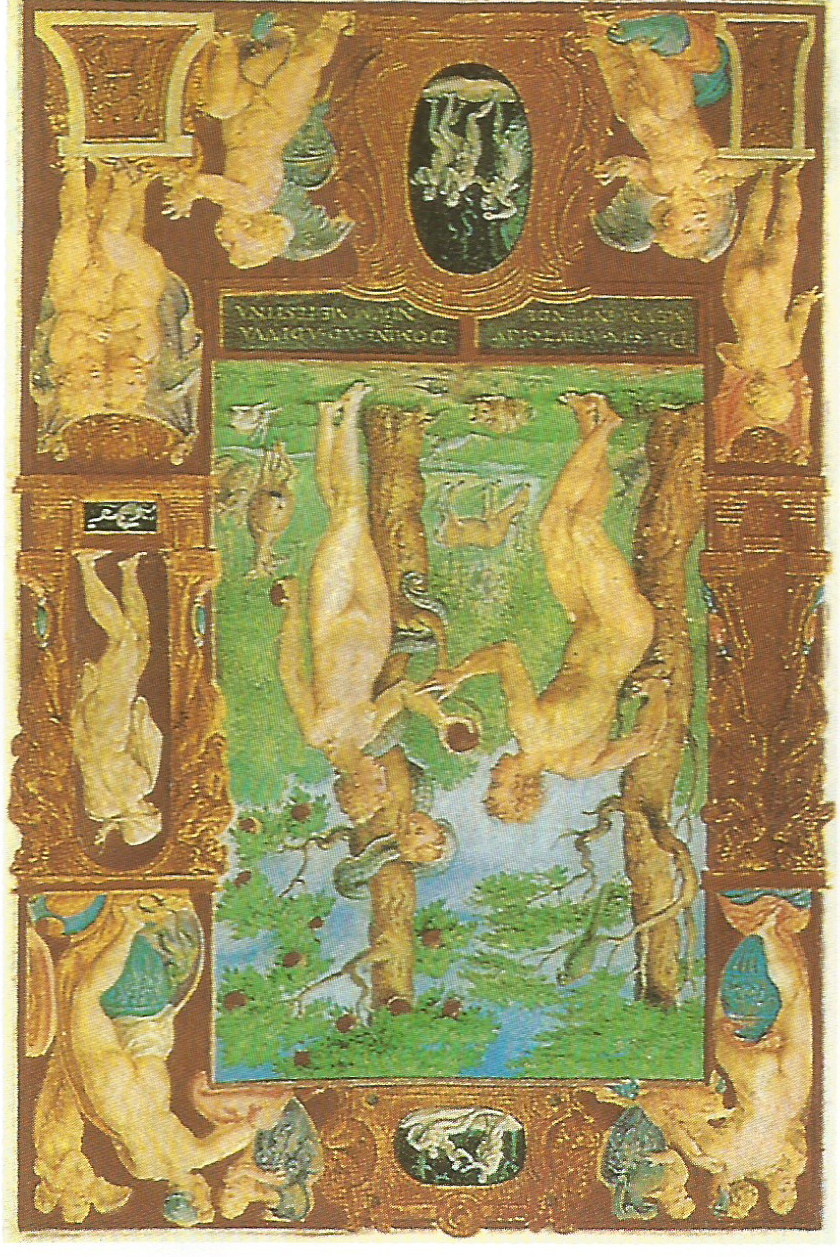 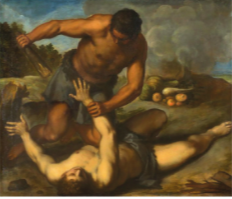 ISTOČNI GRIJEH
PRVO BRATOUBOJSTVO
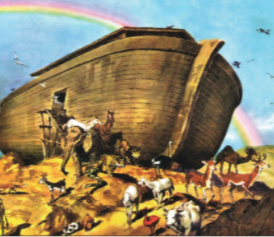 OPĆI POTOP
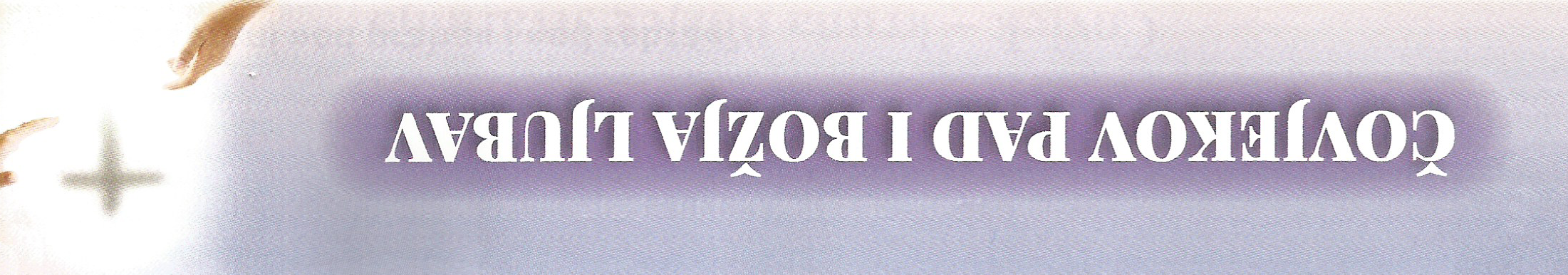 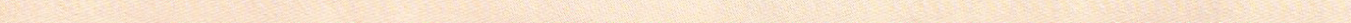 Grijeh kao zloporaba slobode
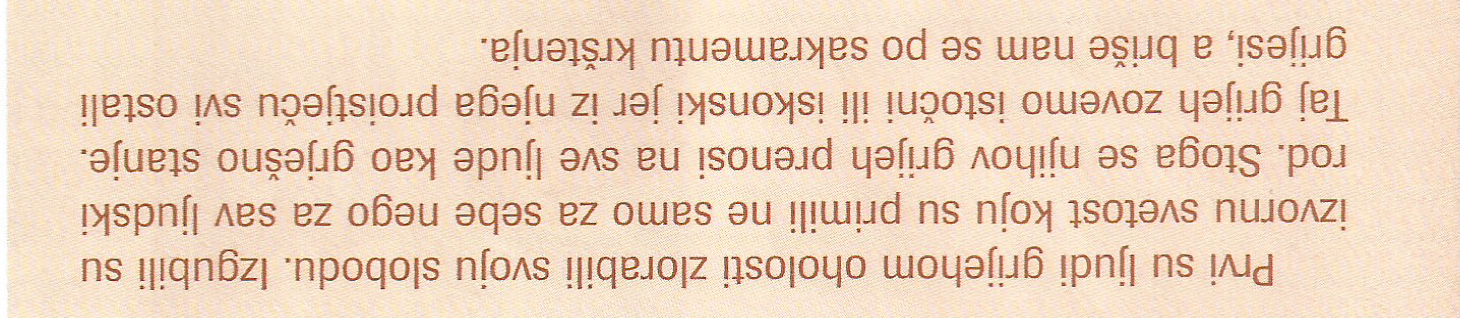 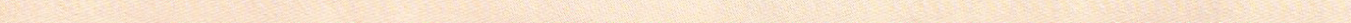 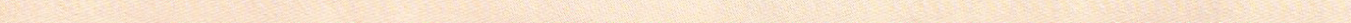 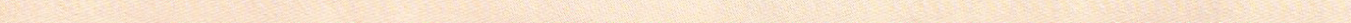 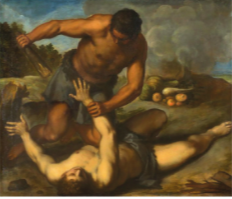 Prvo bratoubojstvo
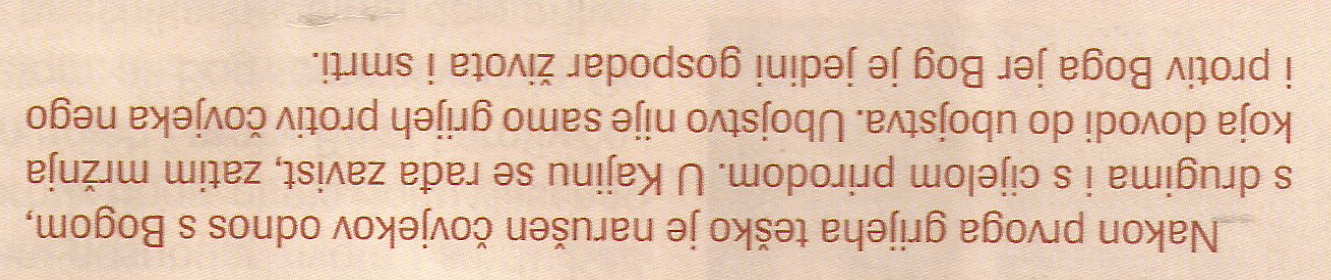 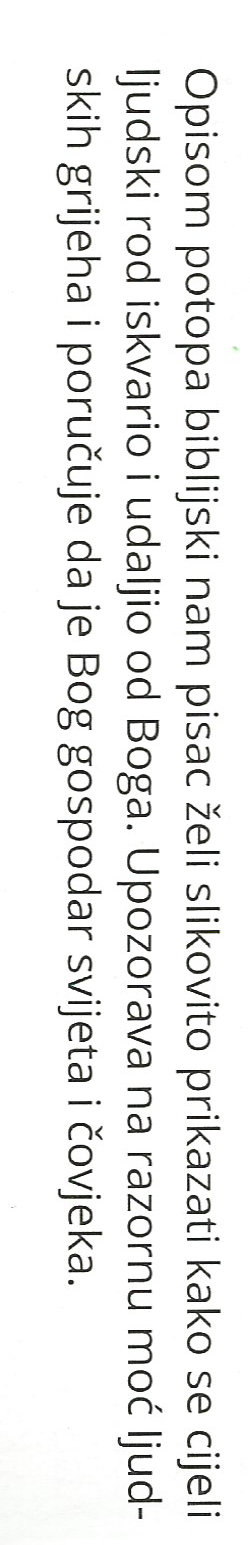 Opći potop
Savez s Noom (duga) znak je Božje brige i ljubavi za ljudski rod. Bog želi dobro čovjeku, ali od njega traži da živi prema njegovim zapovijedima.
Kula babilonska
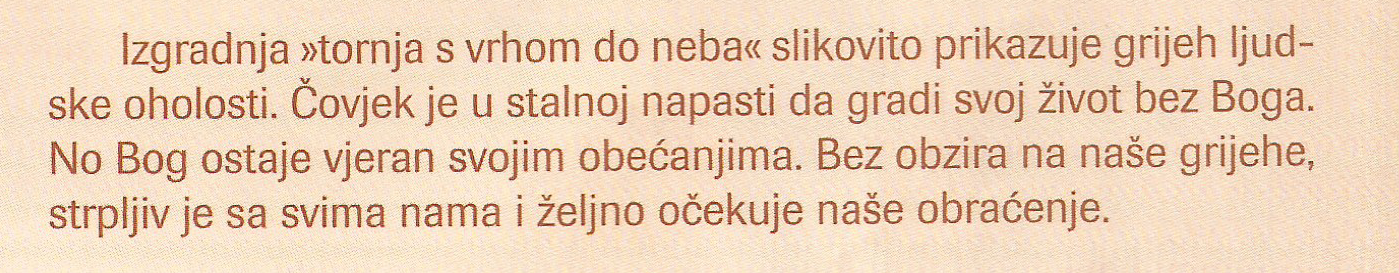